La saison 2016-2017 de la section VTT
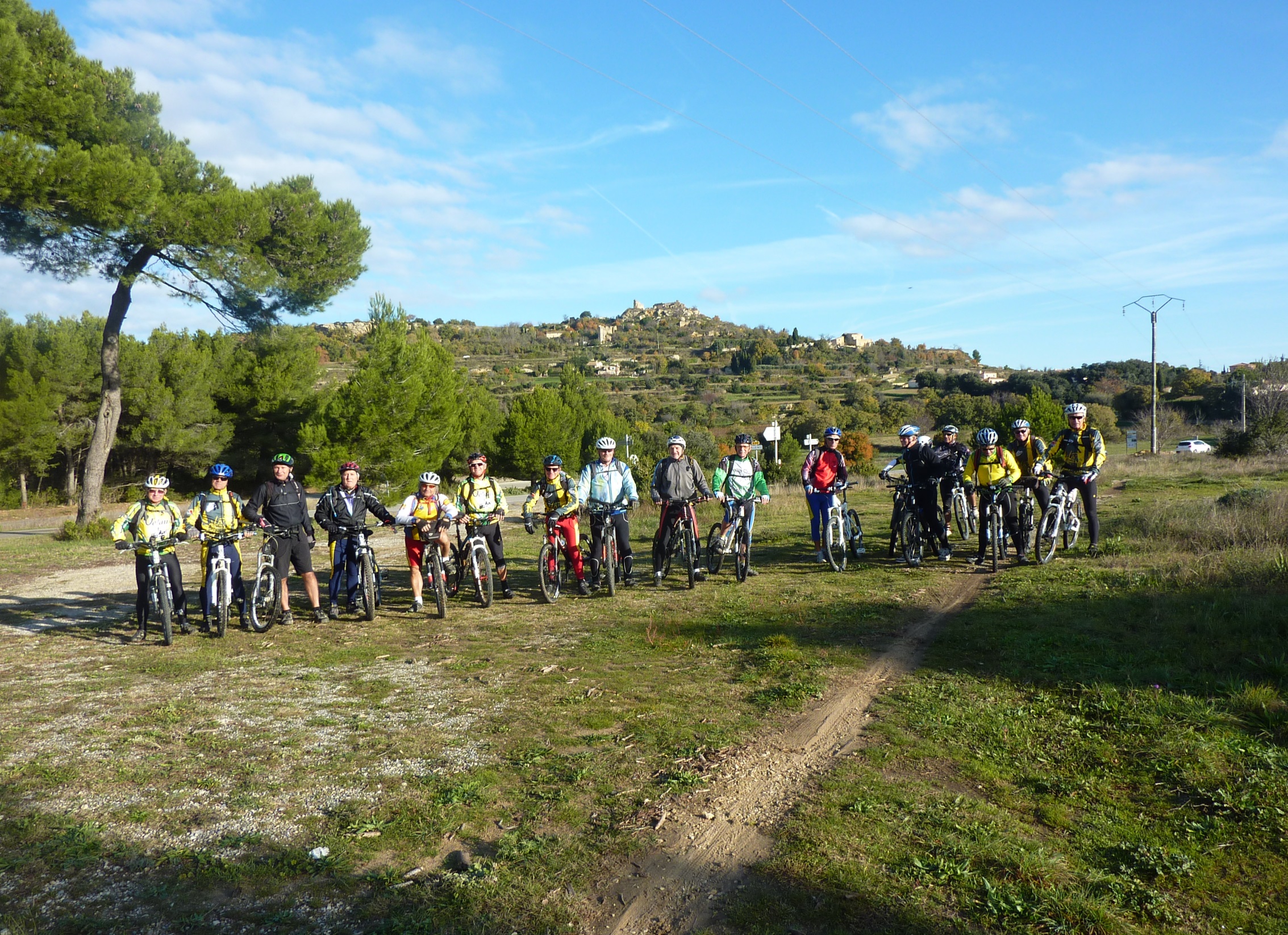 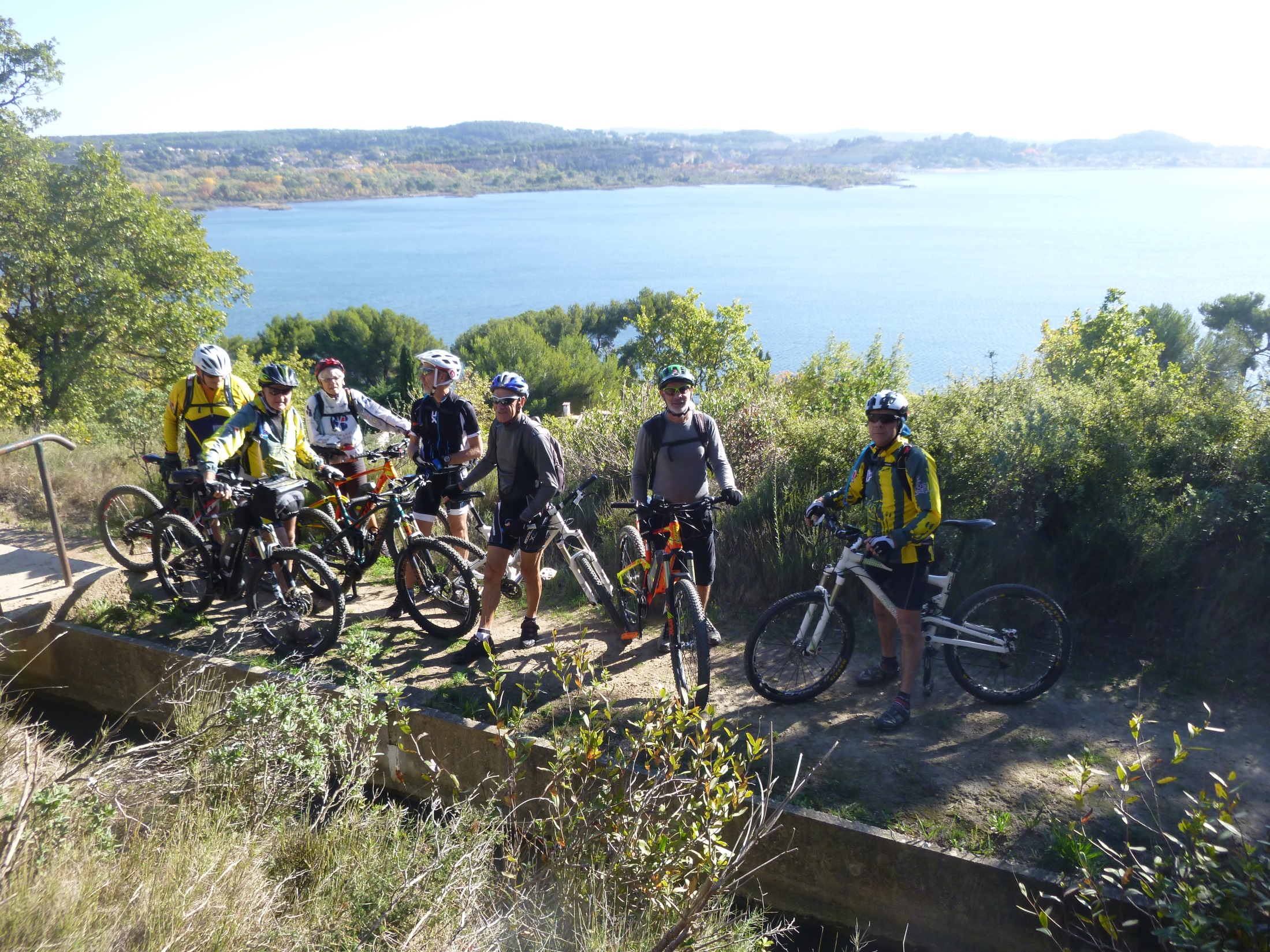 27 octobre 2016 : GRANS-ISTRES
 8 participants 50 km D: 864m  GO: Christian M ----R
30 octobre 2016 : Rando de Pertuis			   6 participants   35 km   D: 865 m
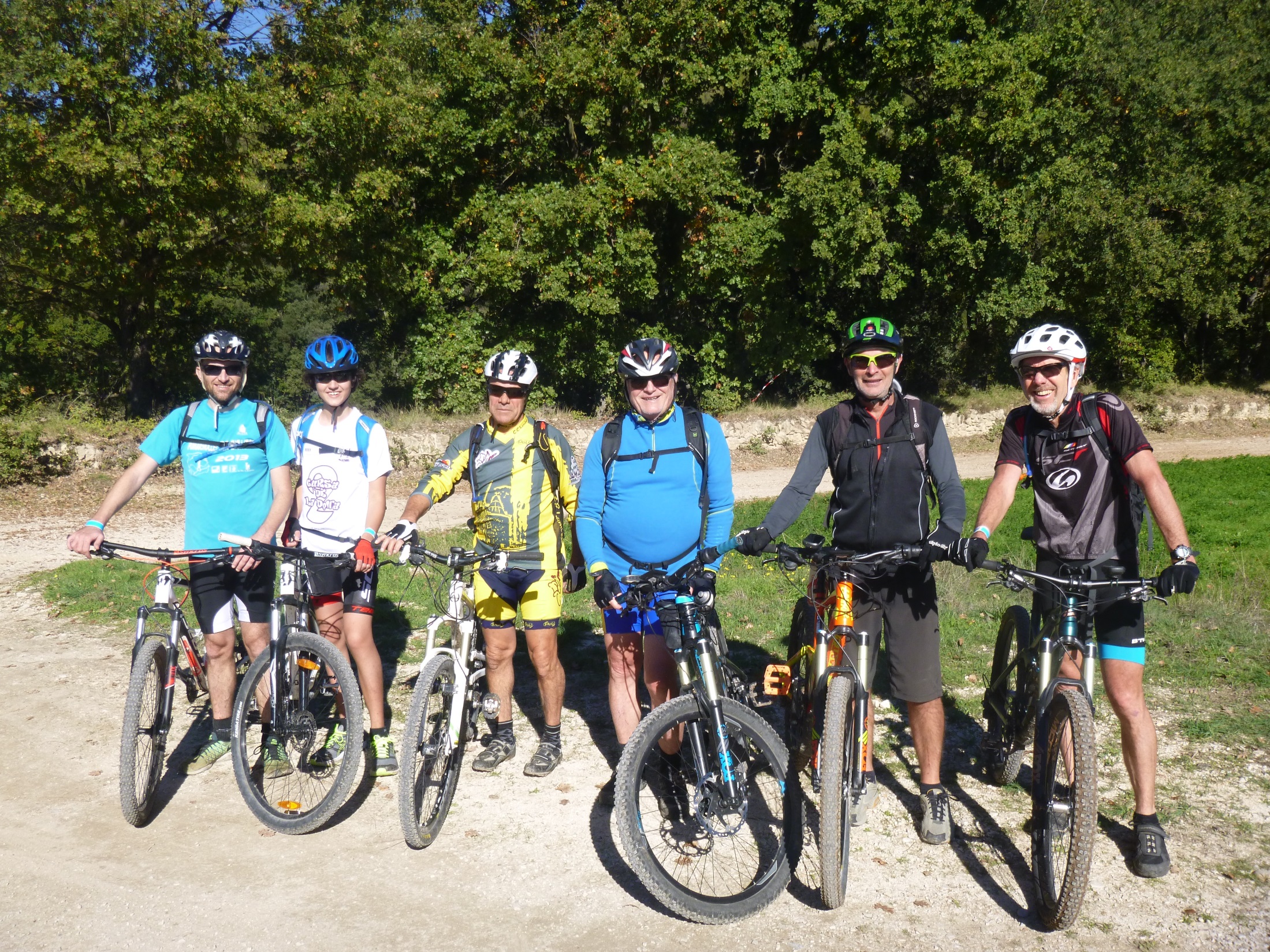 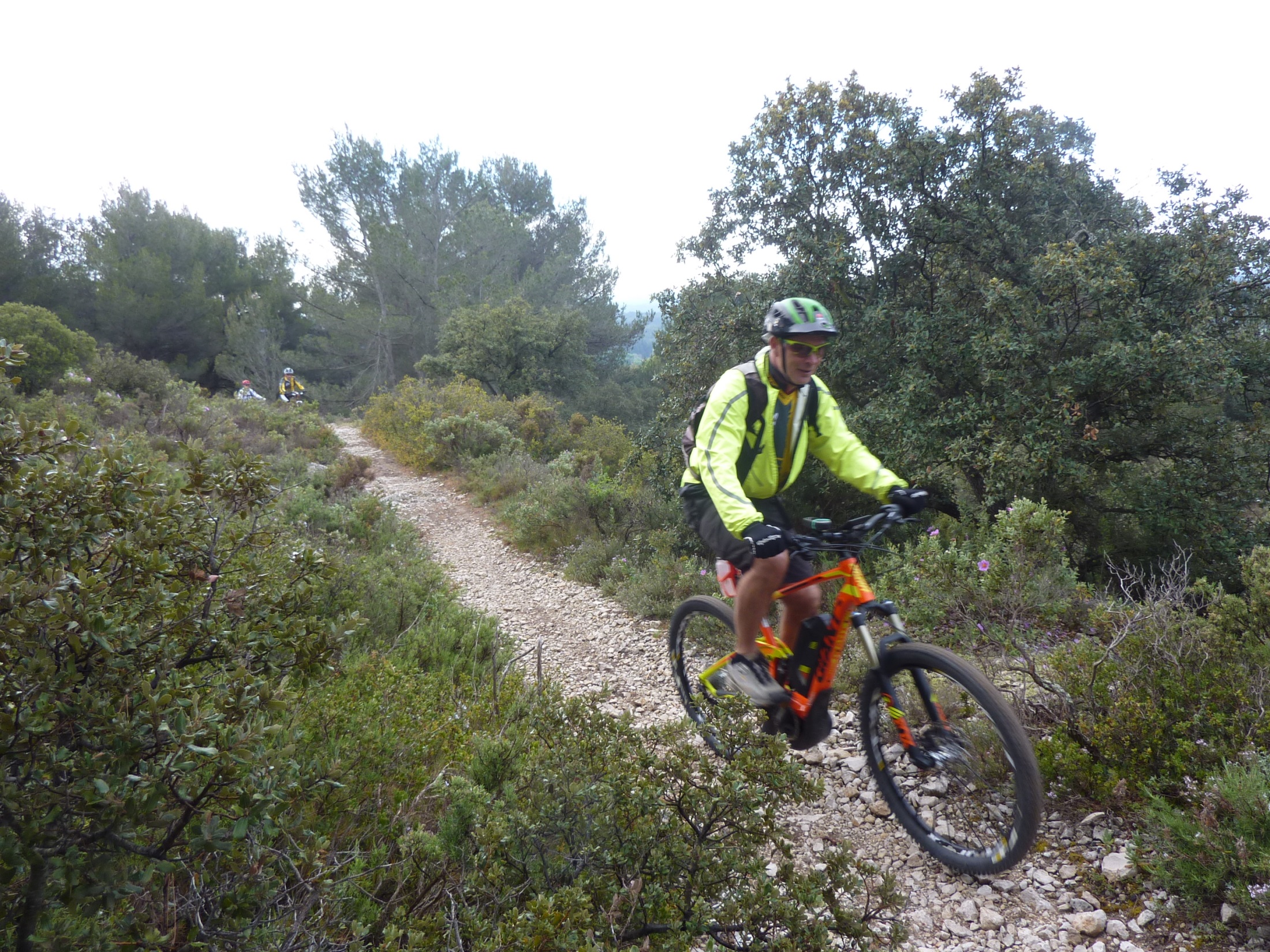 3 novembre 2016 : PERTUIS6 participants 36 km D: 1085m  G-O: Christian  PN
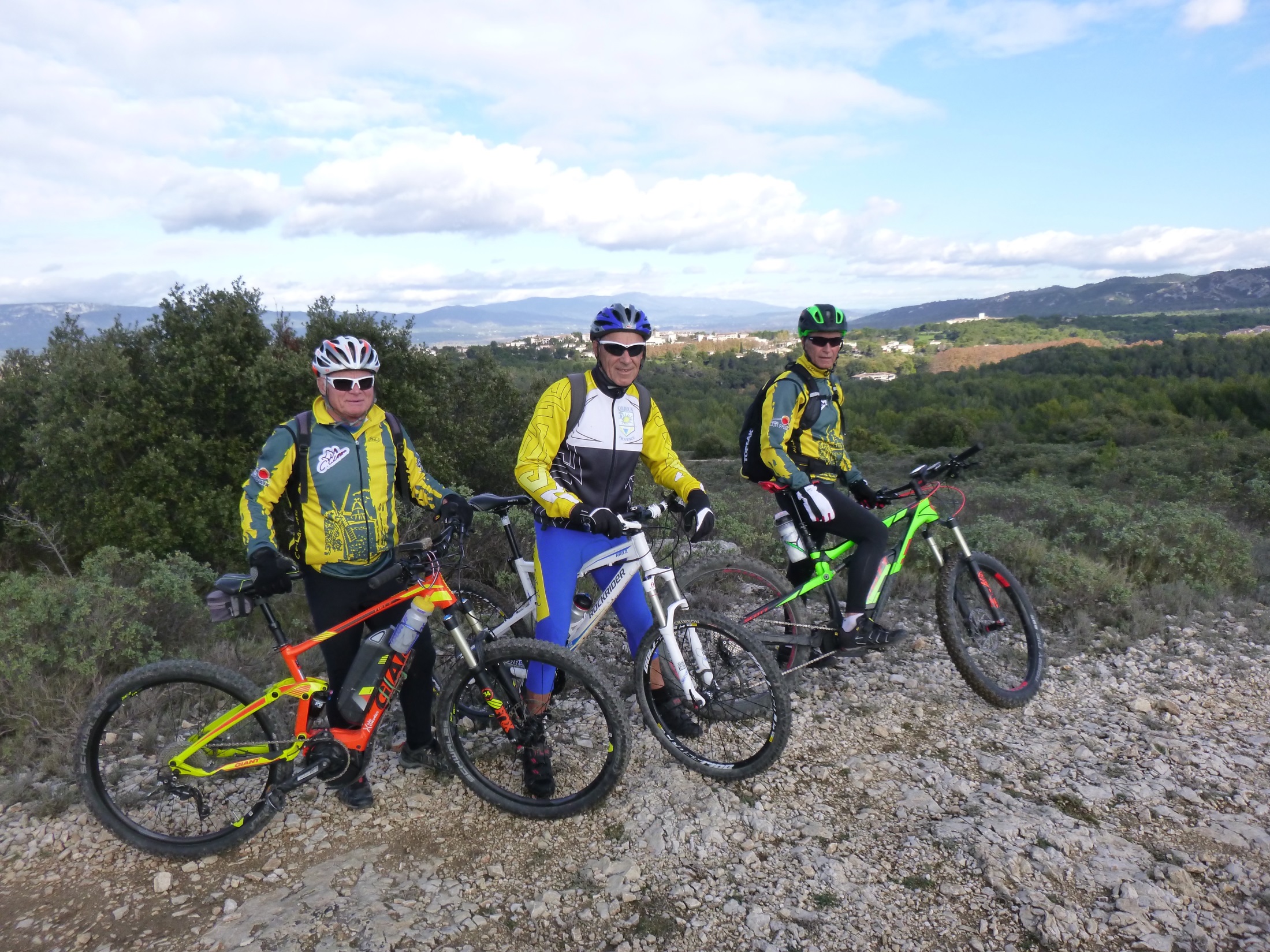 10 novembre : Vernègues (grosse chute de Pierre) 4 participants   	35 km D: 800m  G-O: Paul -R
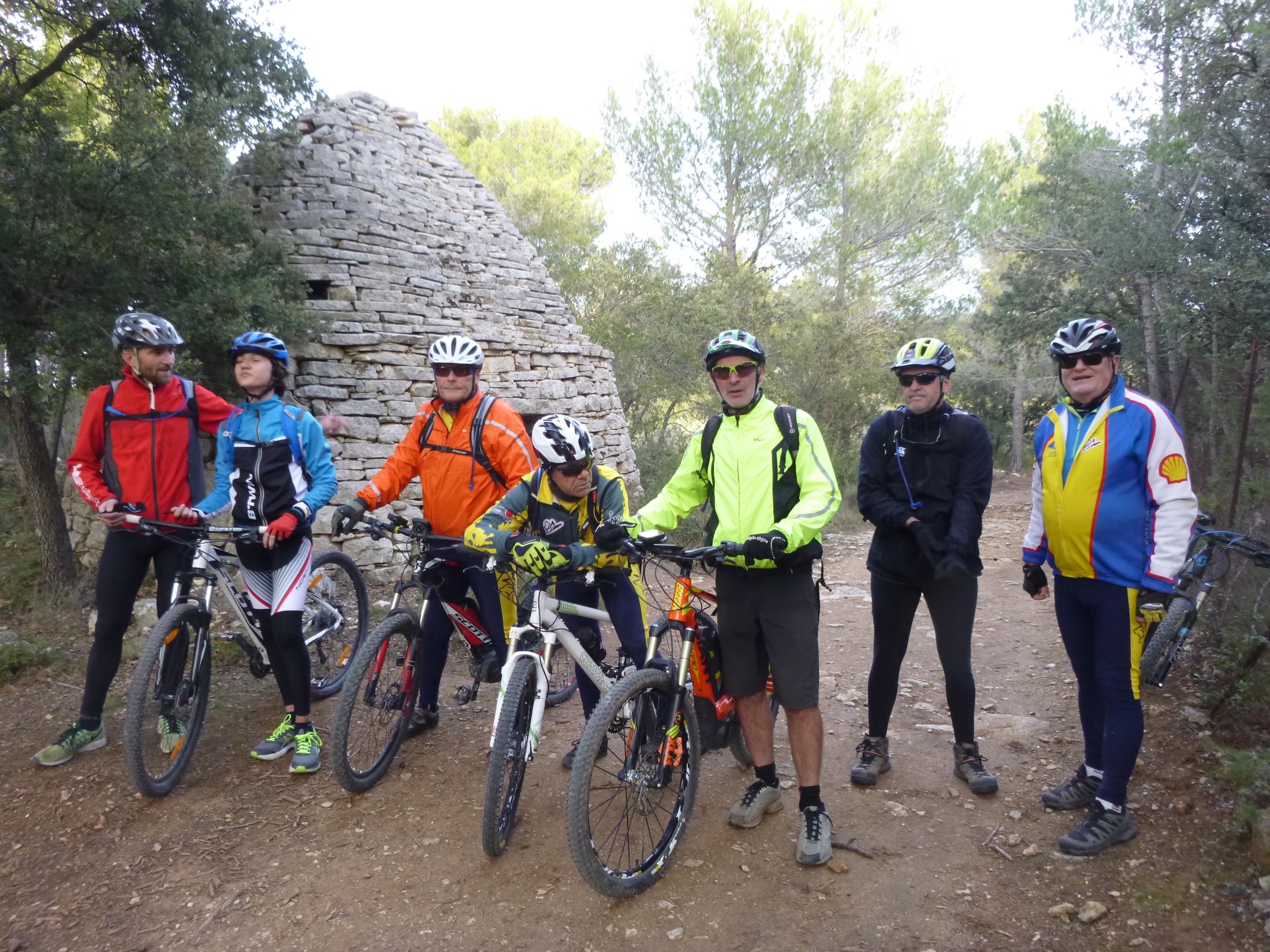 12 novembre : sortie samedi départ St Cannat 8 participants   	30 km D: 445m  G-O: Paul
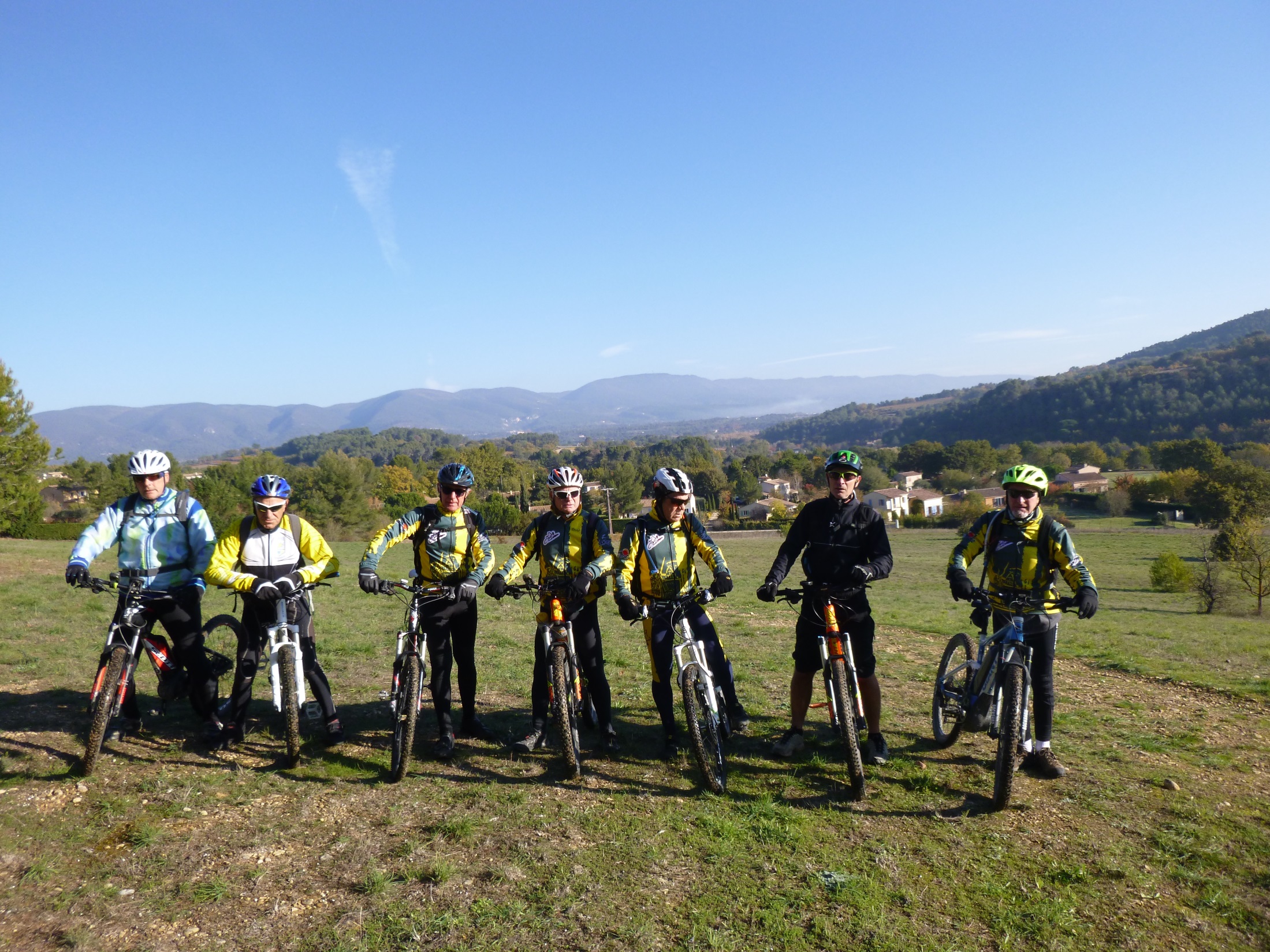 17 novembre 2016 : CADENET-PERTUIS8 VTT: 38 km  D: 1256m  G-O: Christian  PN
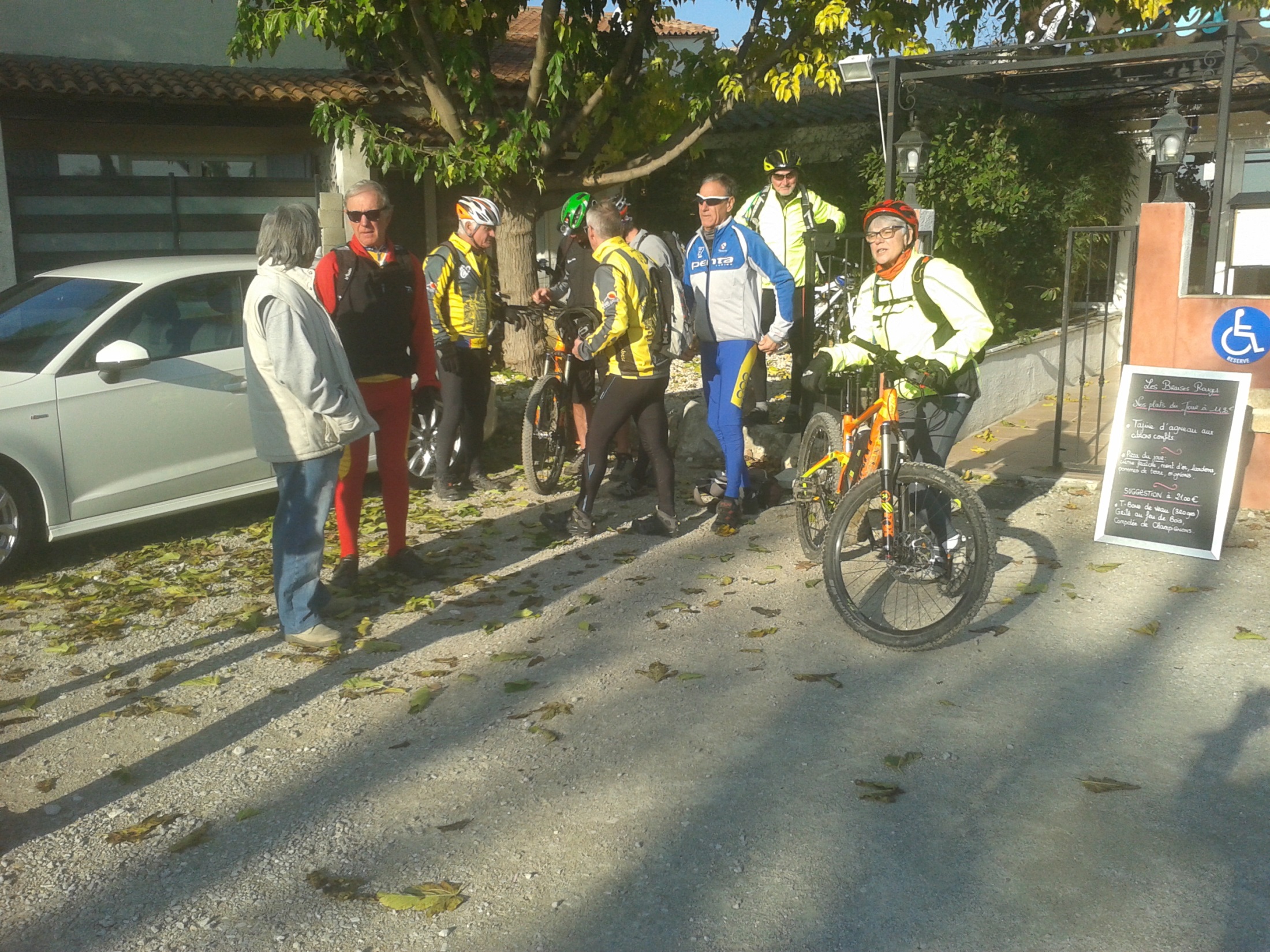 1 Décembre  : LAMBESC-SAINT CANNAT8 VTT +5 : 38 km  D: 750m  G-O: Claude  Resto
4 décembre : Le CCL donne un coup de main à l’Elan pour la course de Sainte Anne : 6 participants
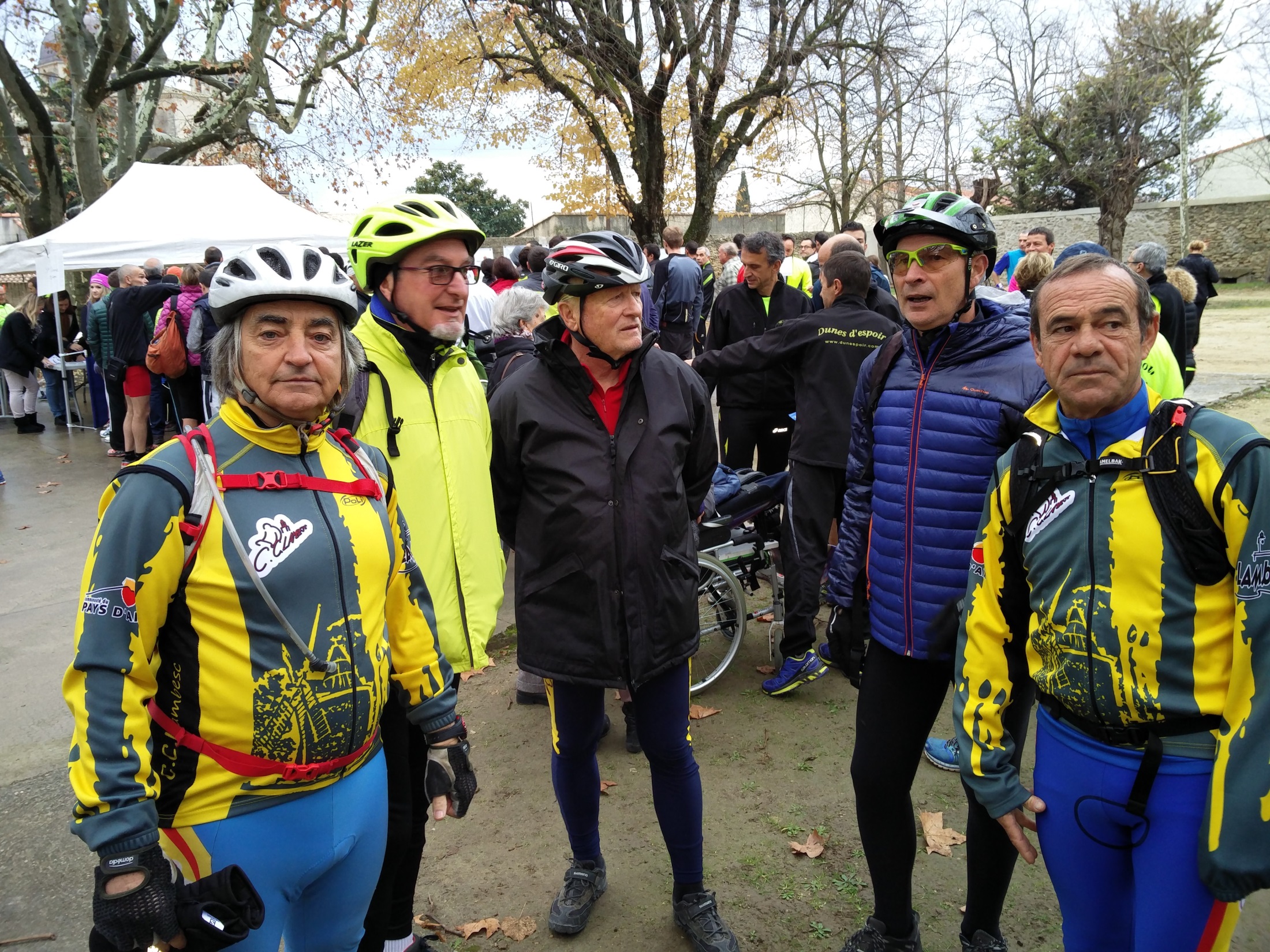 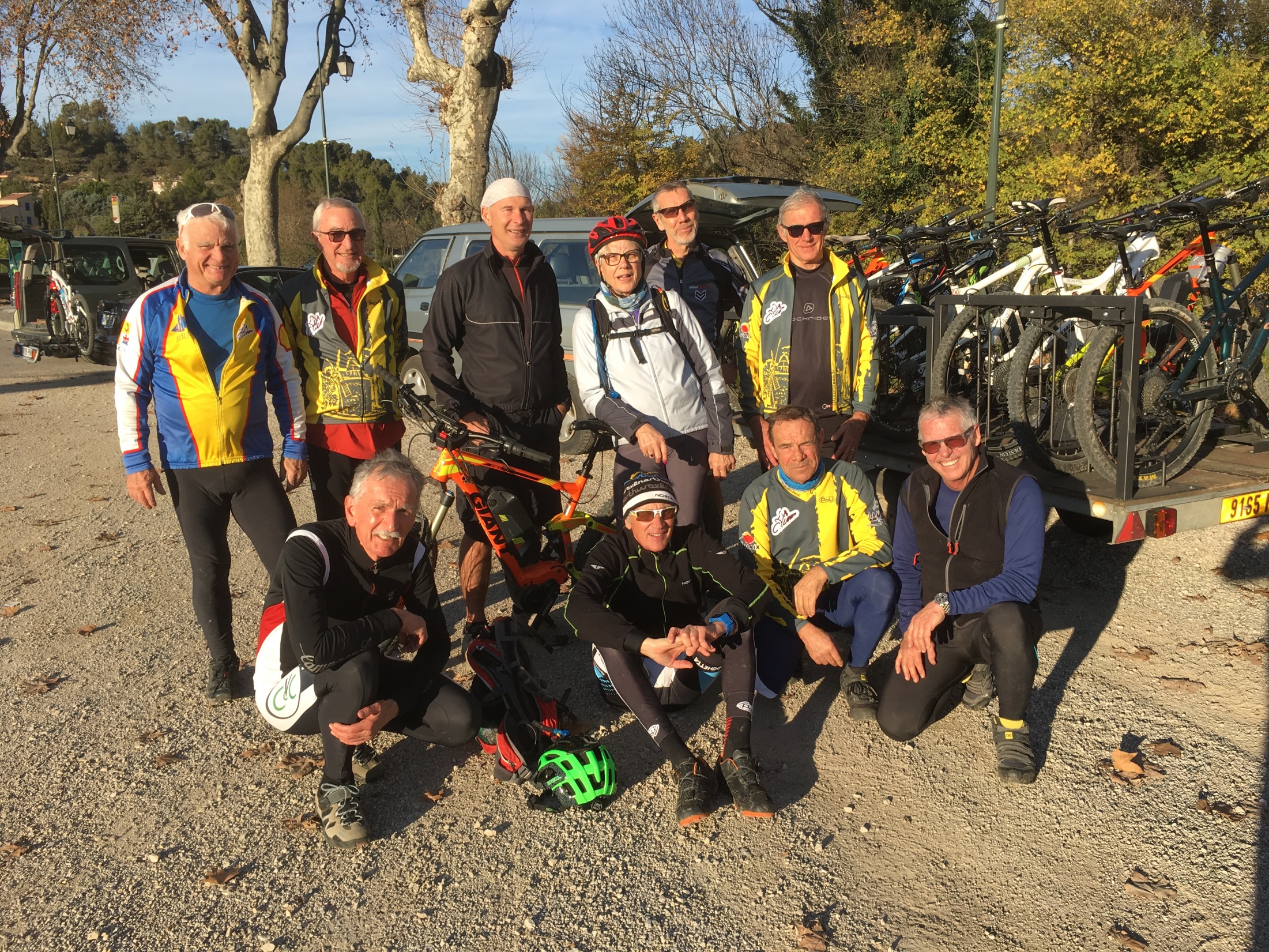 06 décembre :  ROGNES
11 vététistes : 32 km   D: 738m G-O: Cri     PN
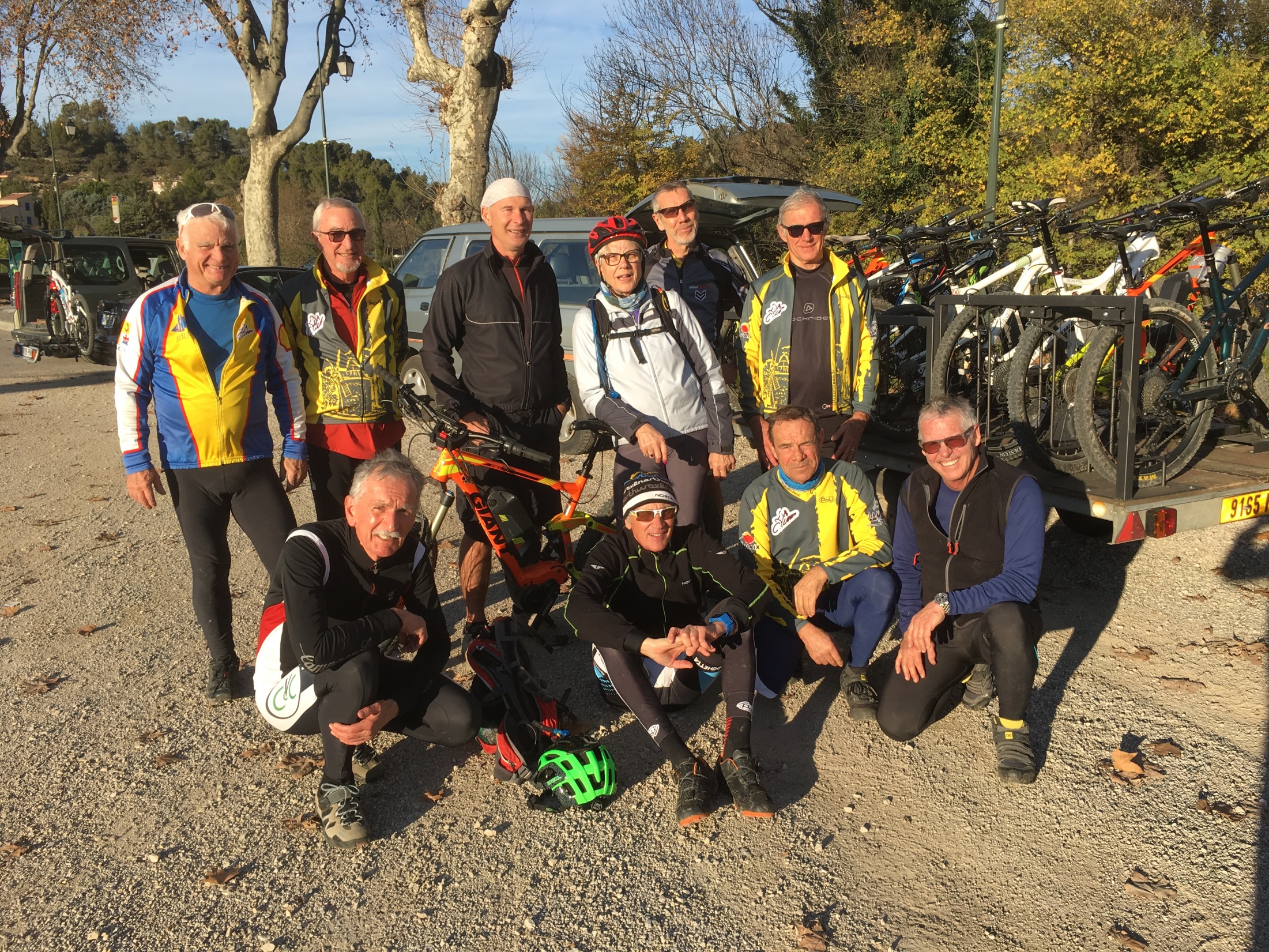 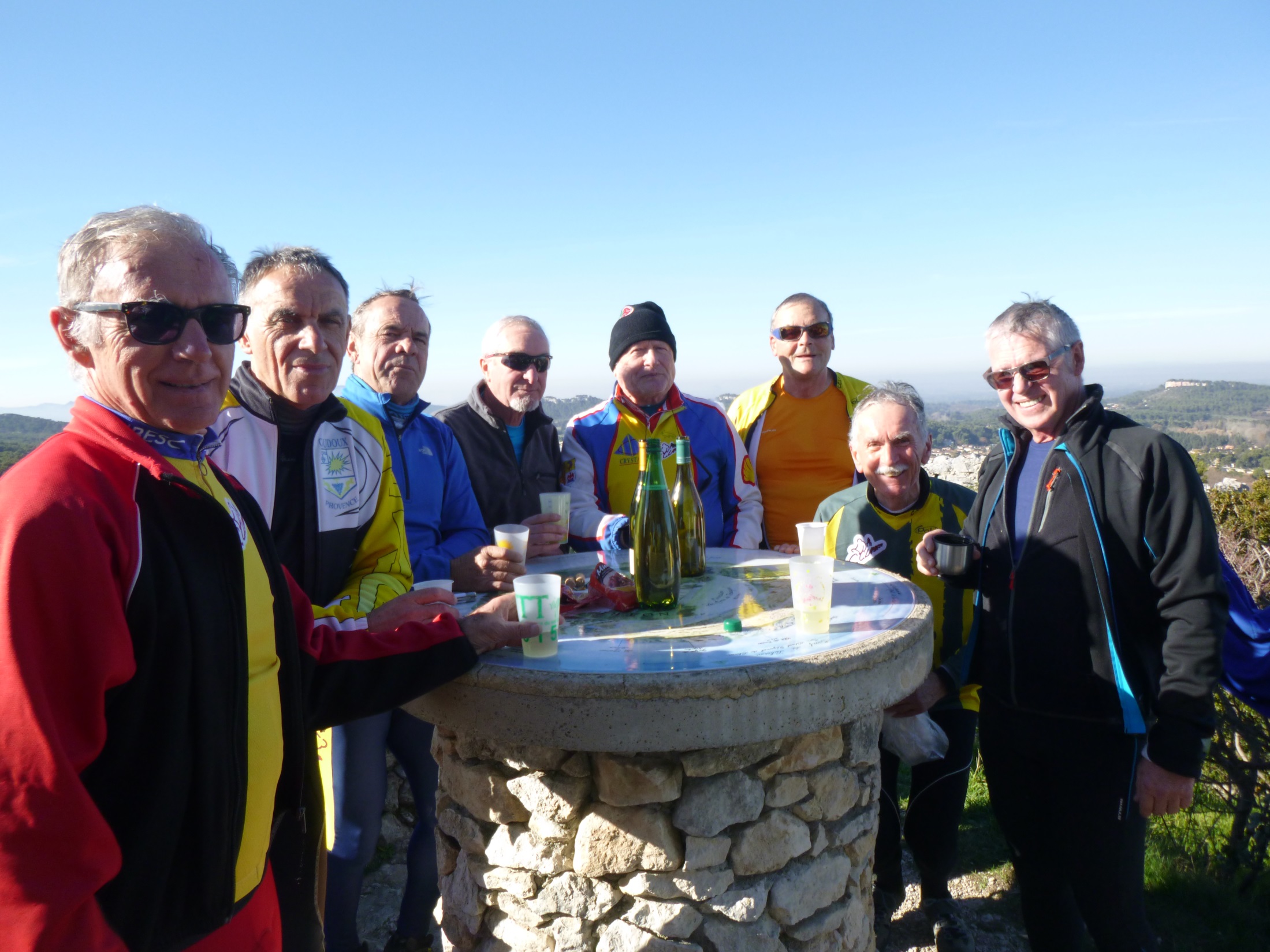 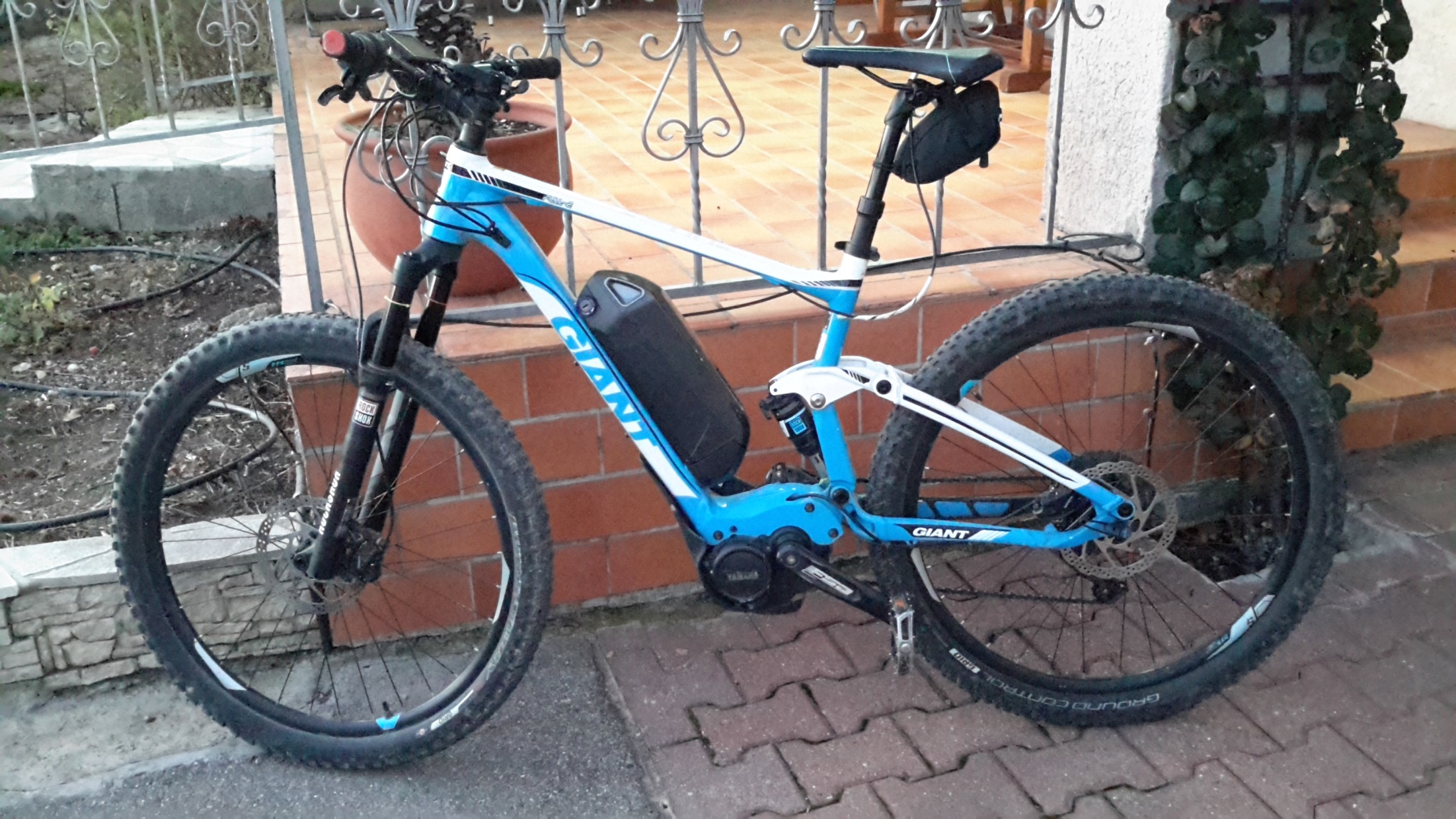 08 décembre :  EYGUIERES-ORGON
9 vététistes : 39 km   D: 814m G-O:  Paul     PN
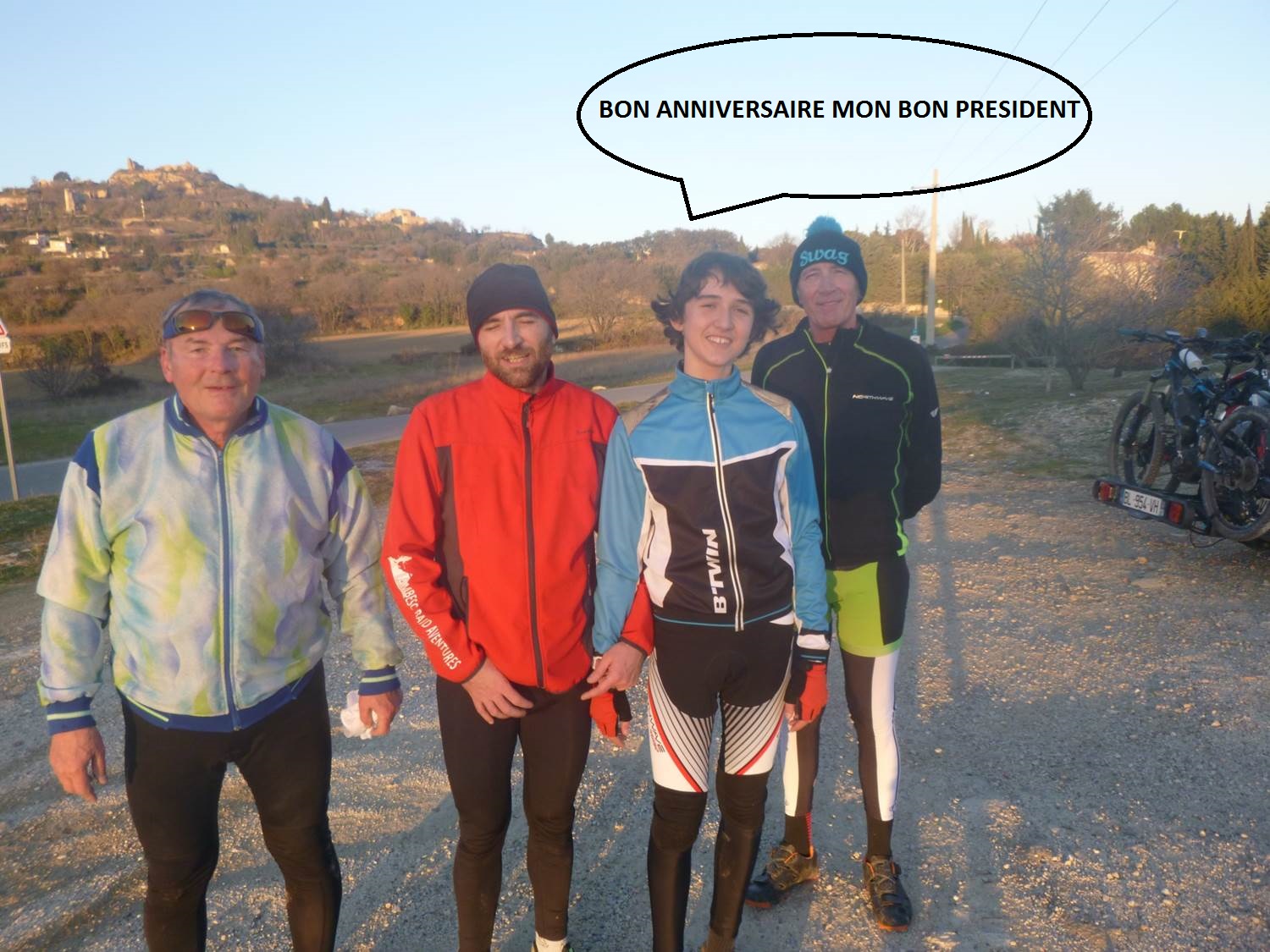 10 décembre : sortie samedi départ Vernègues 5 participants   	26 km D: 525m  G-O: Paul
15 décembre :  Val de Sibourg-Etang de Berre
6 vététistes + 4 : 43 km   D: 695m G-O:  Paul   Resto
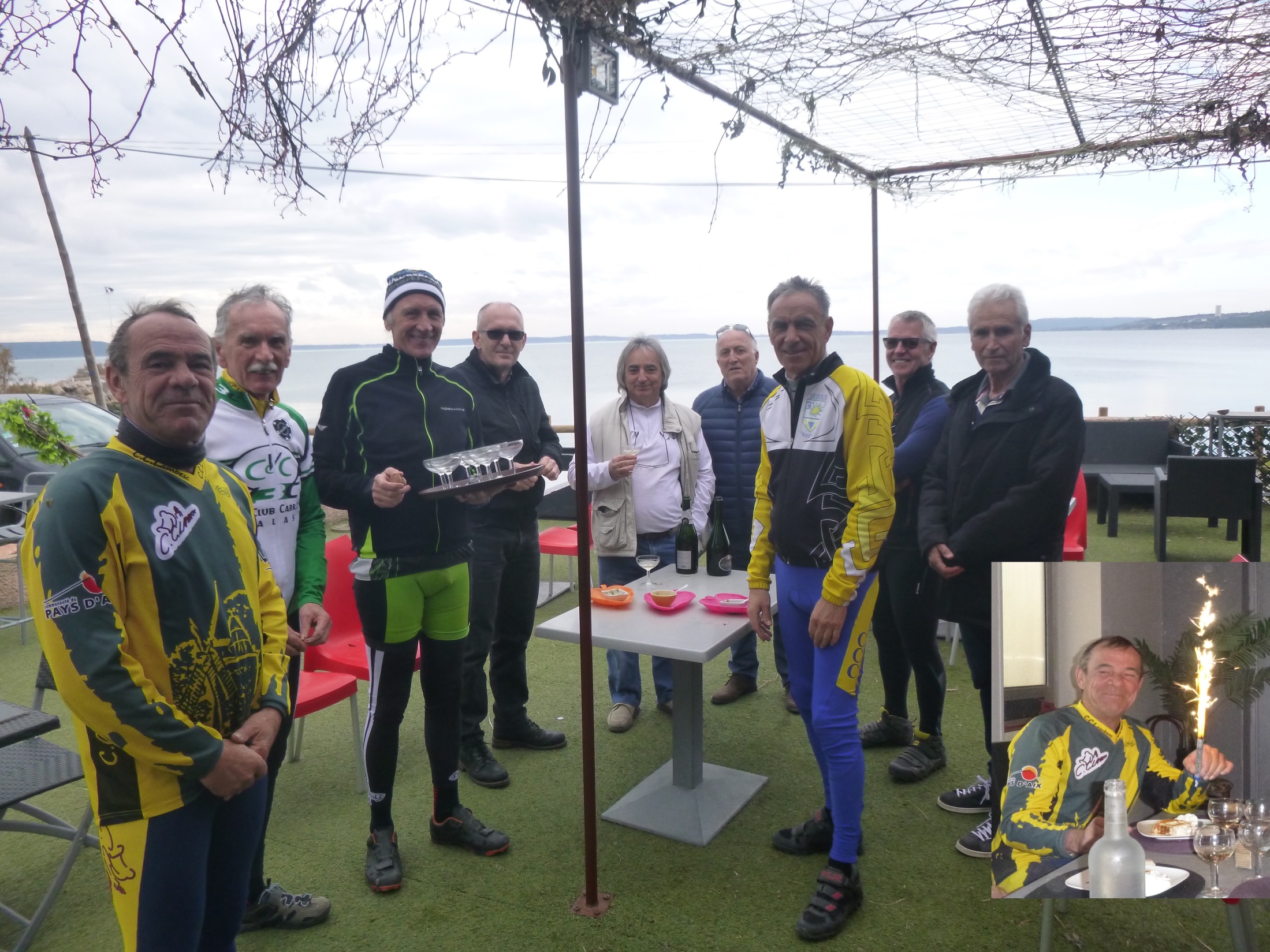 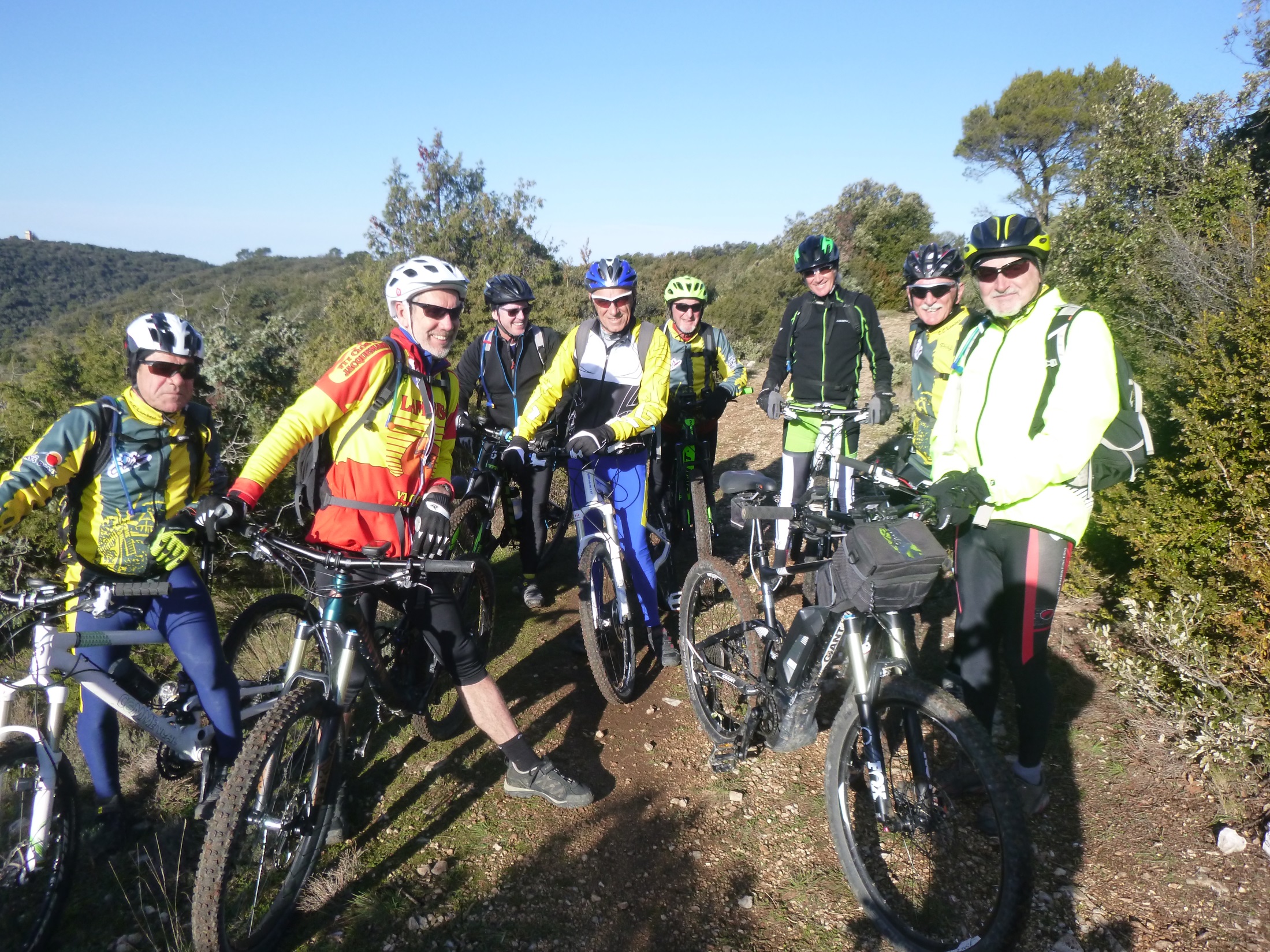 22 décembre : BEDES-ST PAUL  LES DURANCE
9+4 participants : 39 km   D: 837m Go: Paul  Resto
29 décembre : Venelles Le Tholonnet
7 participants : 40 km   D: 954m G-O: Paul  Resto
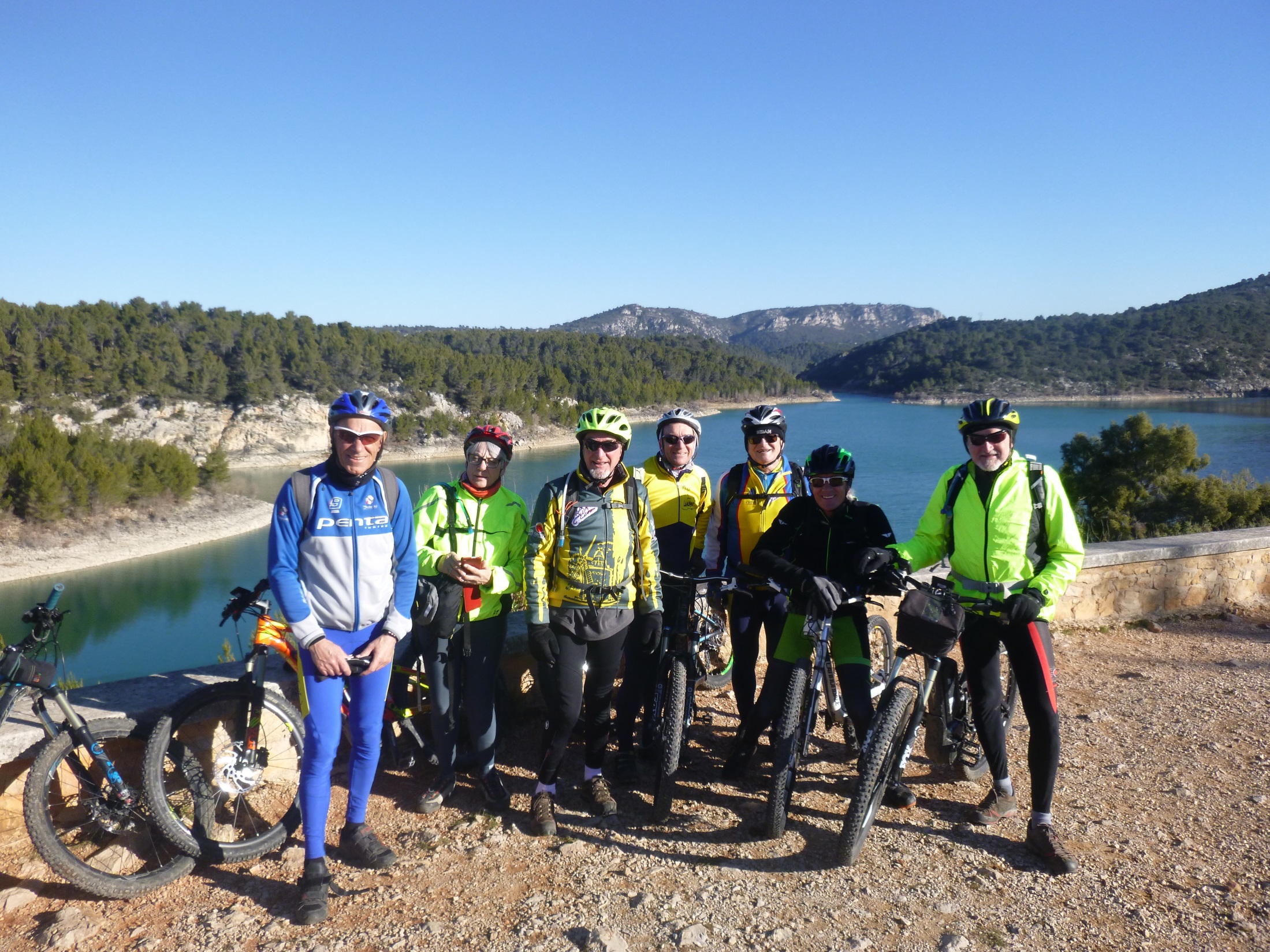 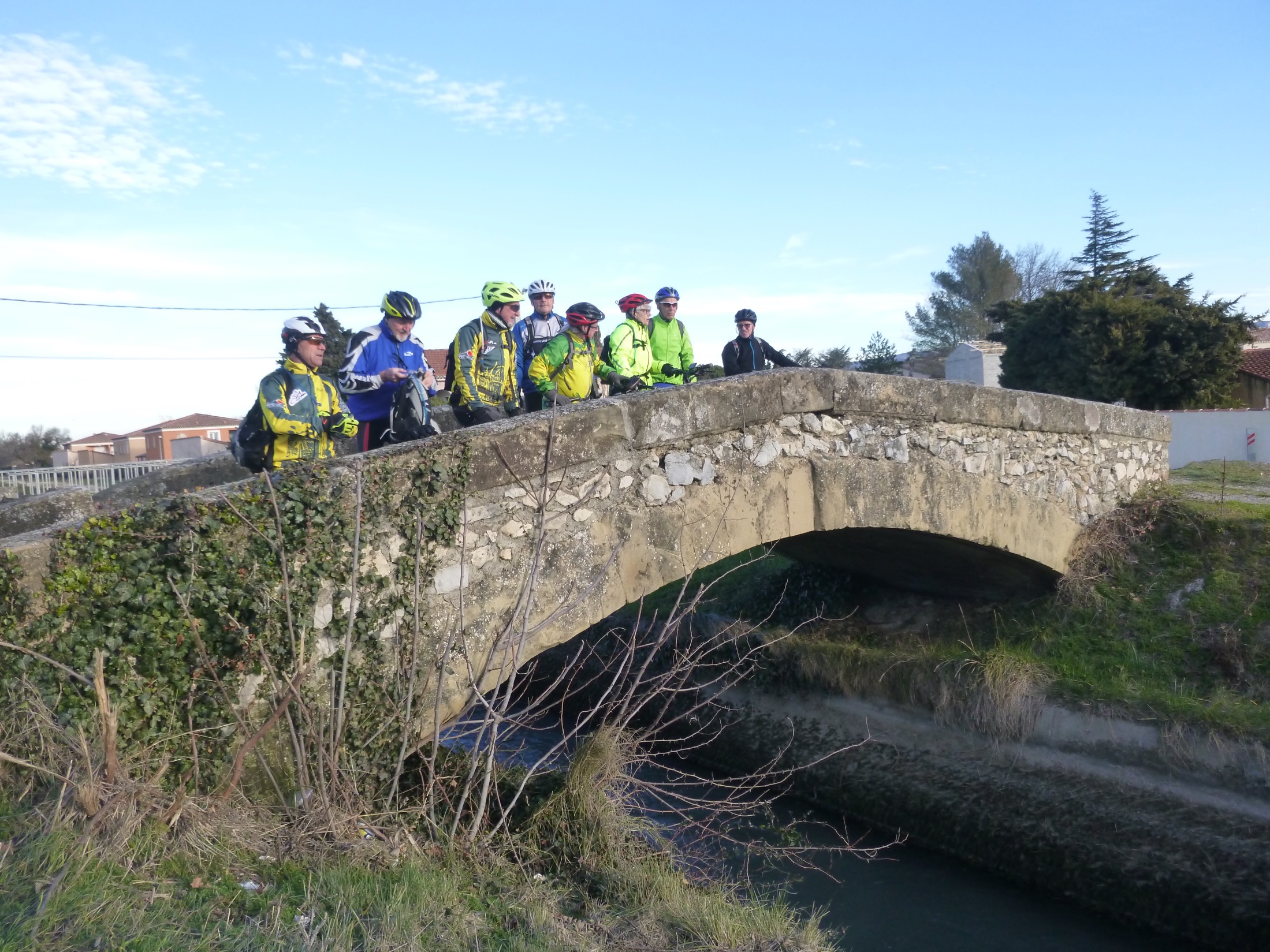 12 janvier: SENAS+LAMANON
9 +2 participants-  32 km  D: 806m G-O: Paul  Resto
2 Février: LAMBESC-ST ESTEVE-LA DURANCE
5 participants-  50 km  D: 744 m G-O: Paul  Resto
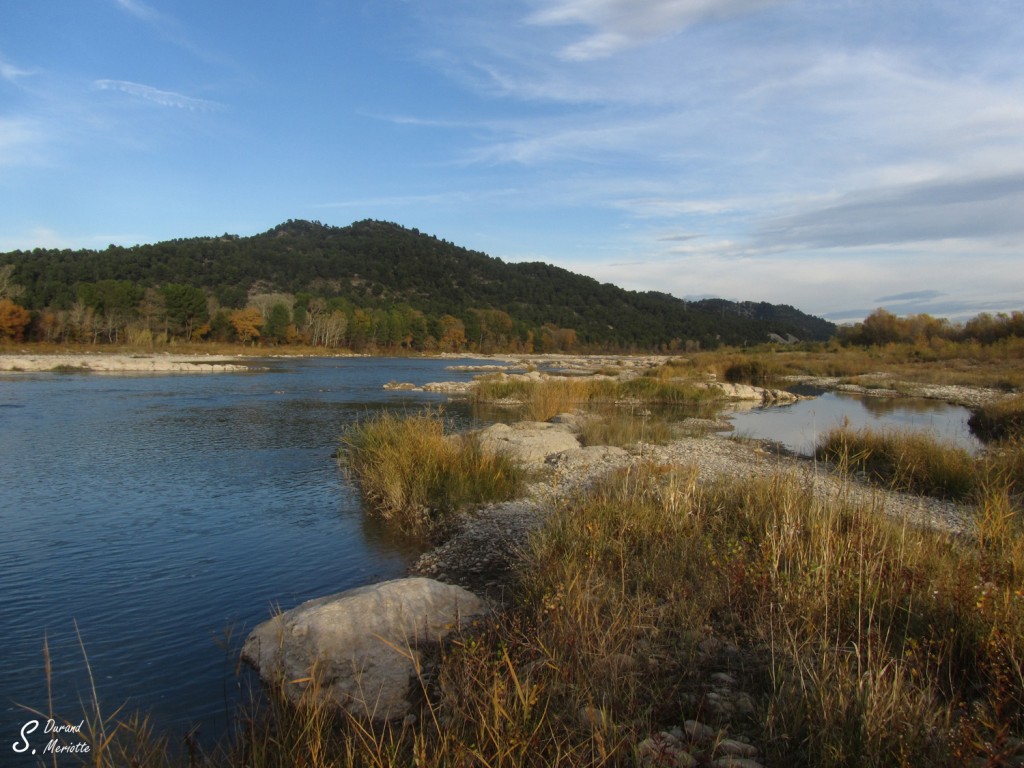 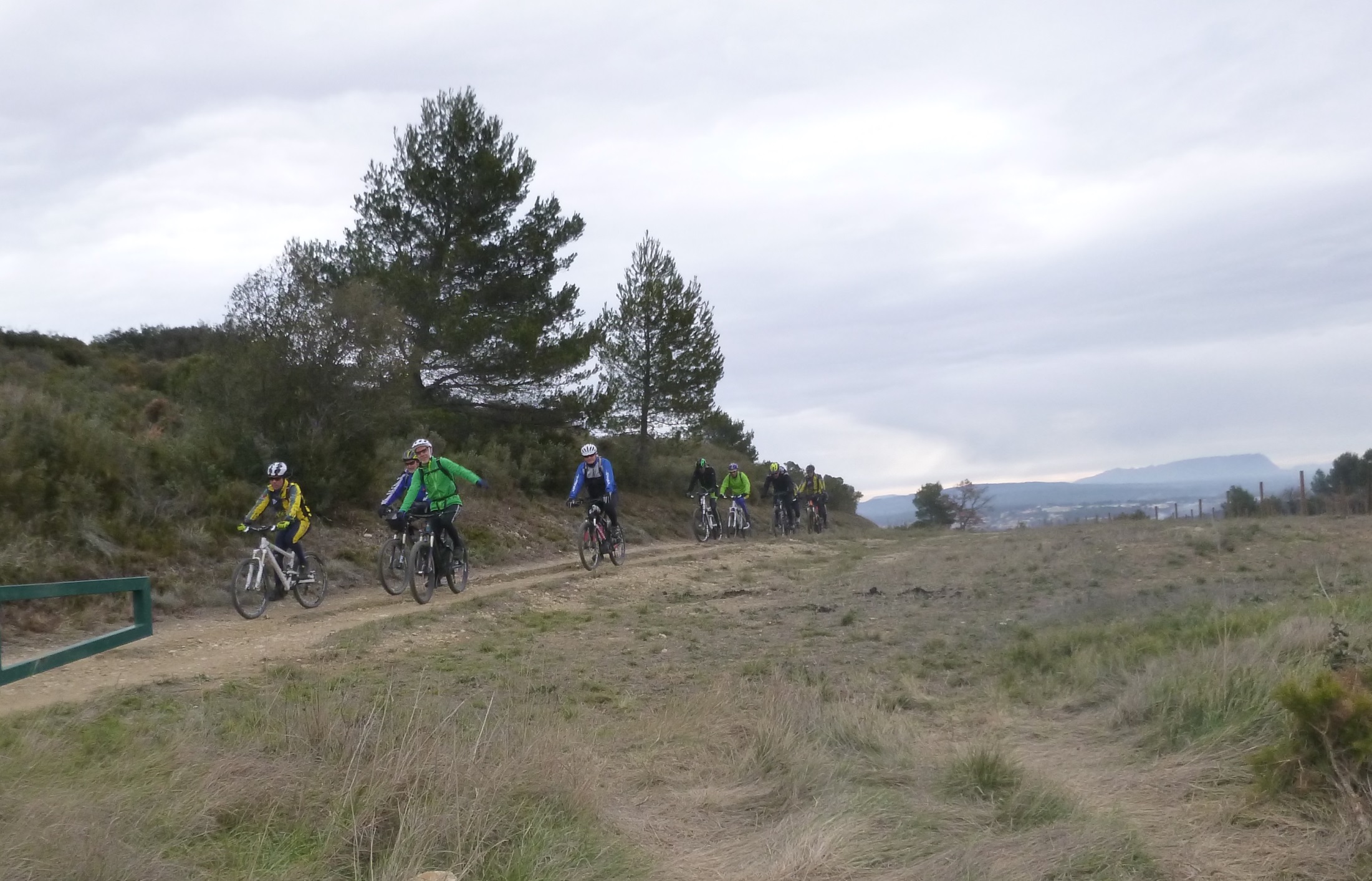 9 Février: LAMBESC-LE TALLAGARD
Journée Moules frites
13 participants-  50 km  D: 958 m G-O: Francis  Resto
11 février : Le CCL invite le VTT Alleins
11 participants -27 km 400 de dénivelé G-O: Christian
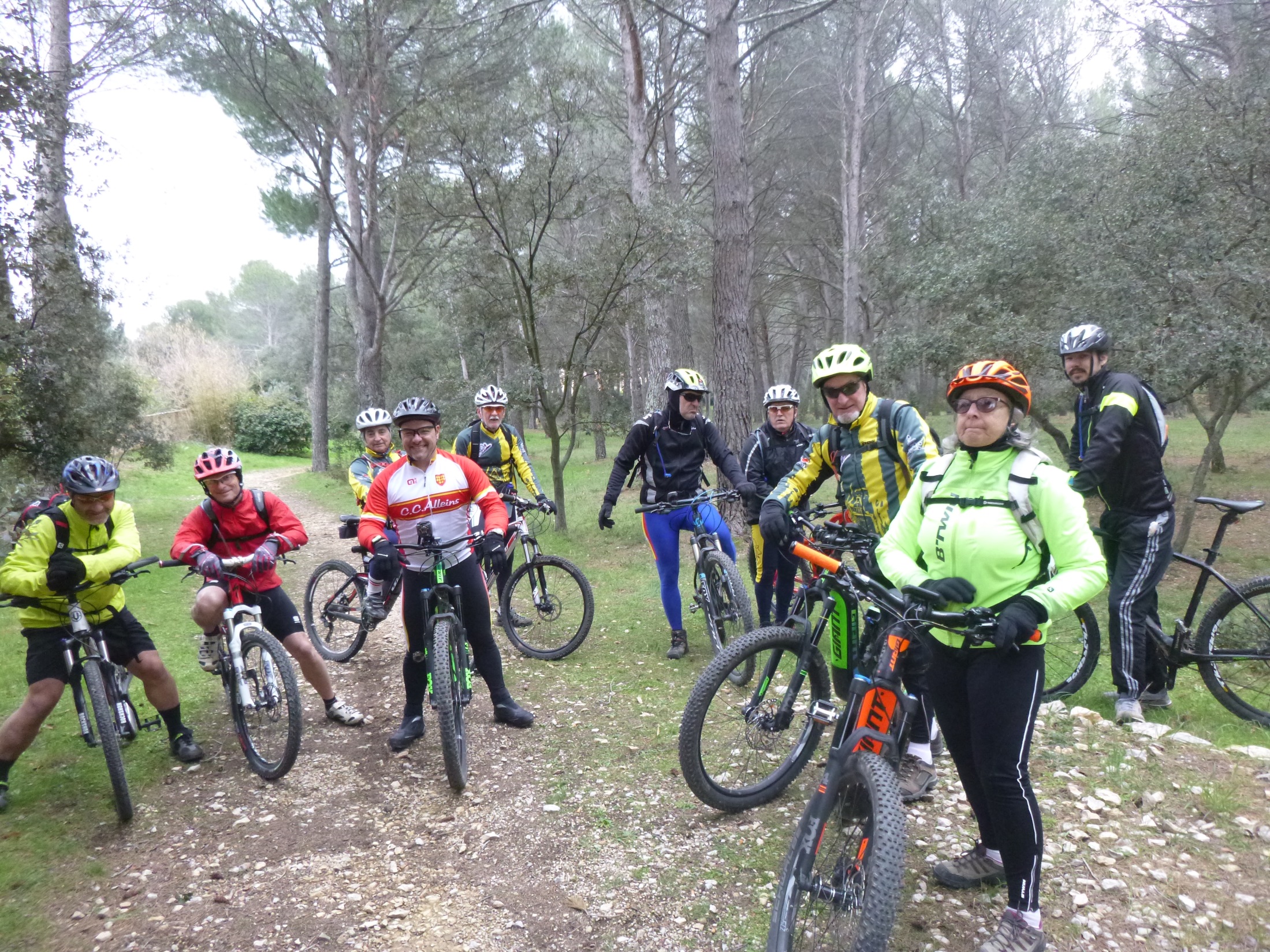 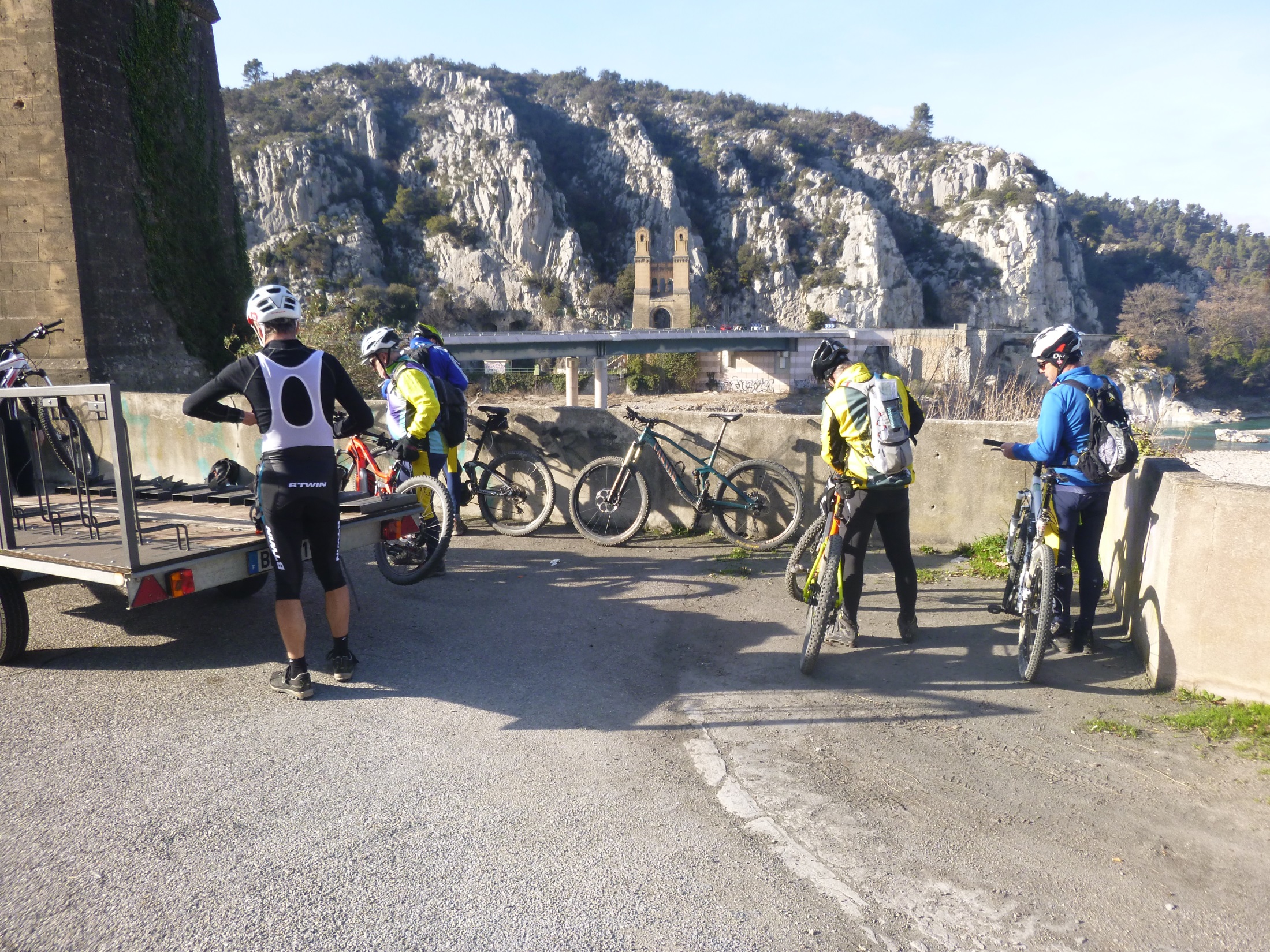 16 Février: PONT MIRABEAU-BEAUMONT 
9 participants- 40 km  D: 948 m G-O: Paul  Resto
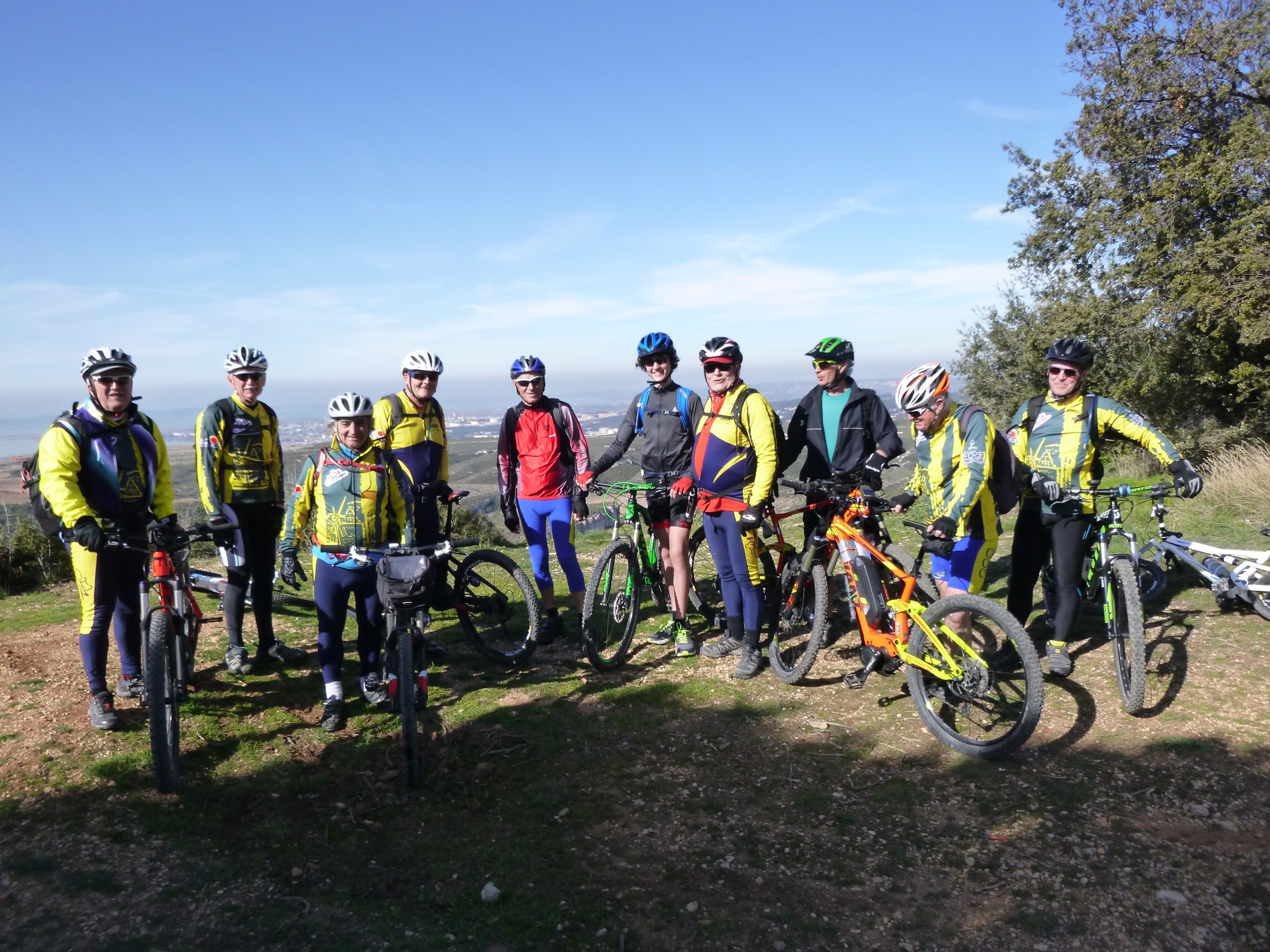 23 Février: La Mérindole-Plateau de L’Arbois 
10 participants- 45 km  D: 719 m G-O: Paul  P-N
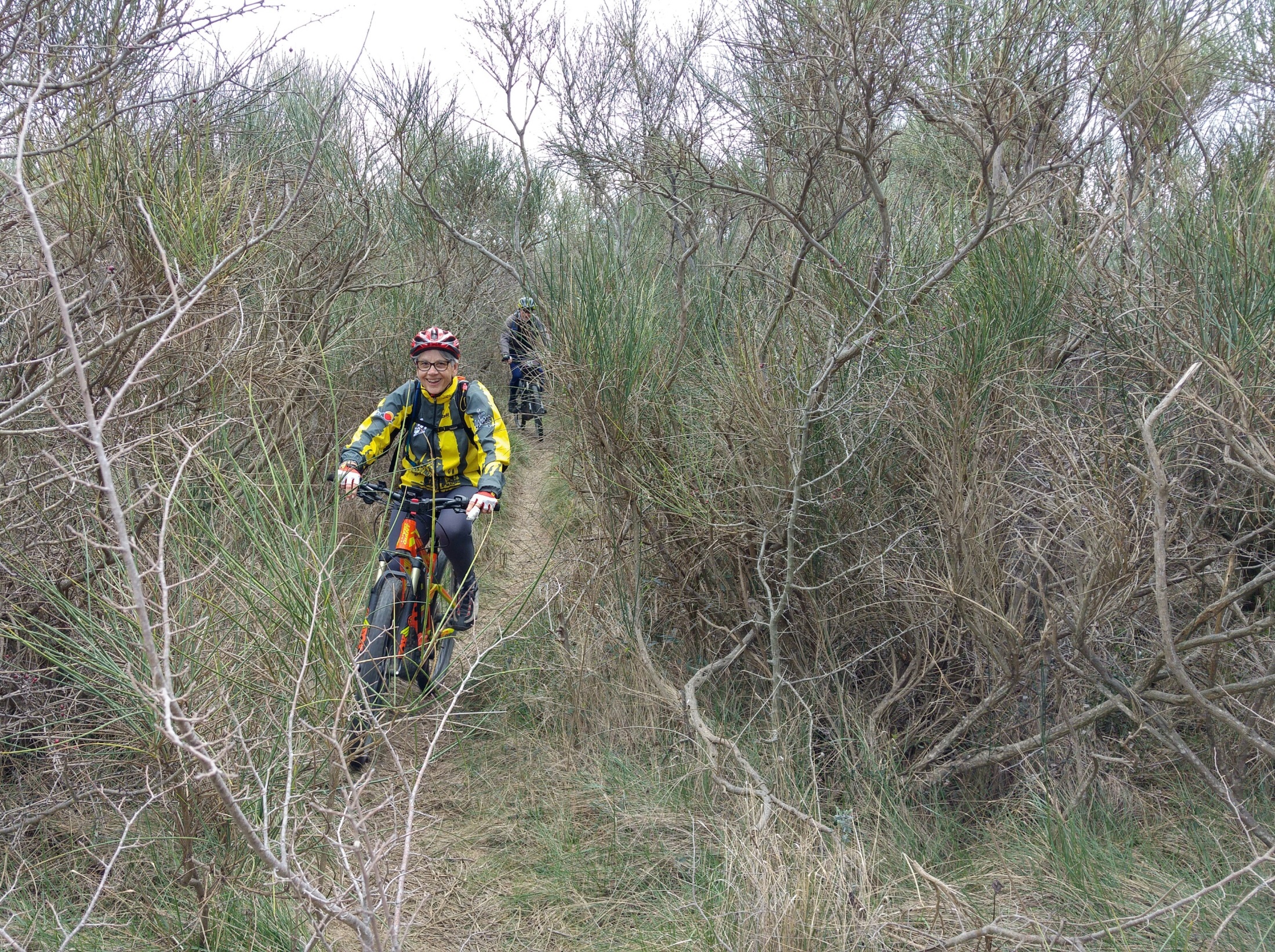 2 Mars : NOVES
10 participants : 40 km   D: 650 m G-O: Cri  P-N
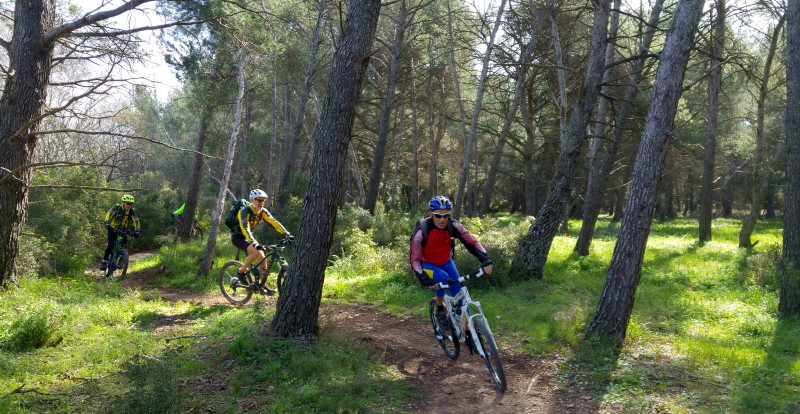 9 Mars : VELAUX
9 participants : 40 km   D: 800 m G-O: Cri  P-N
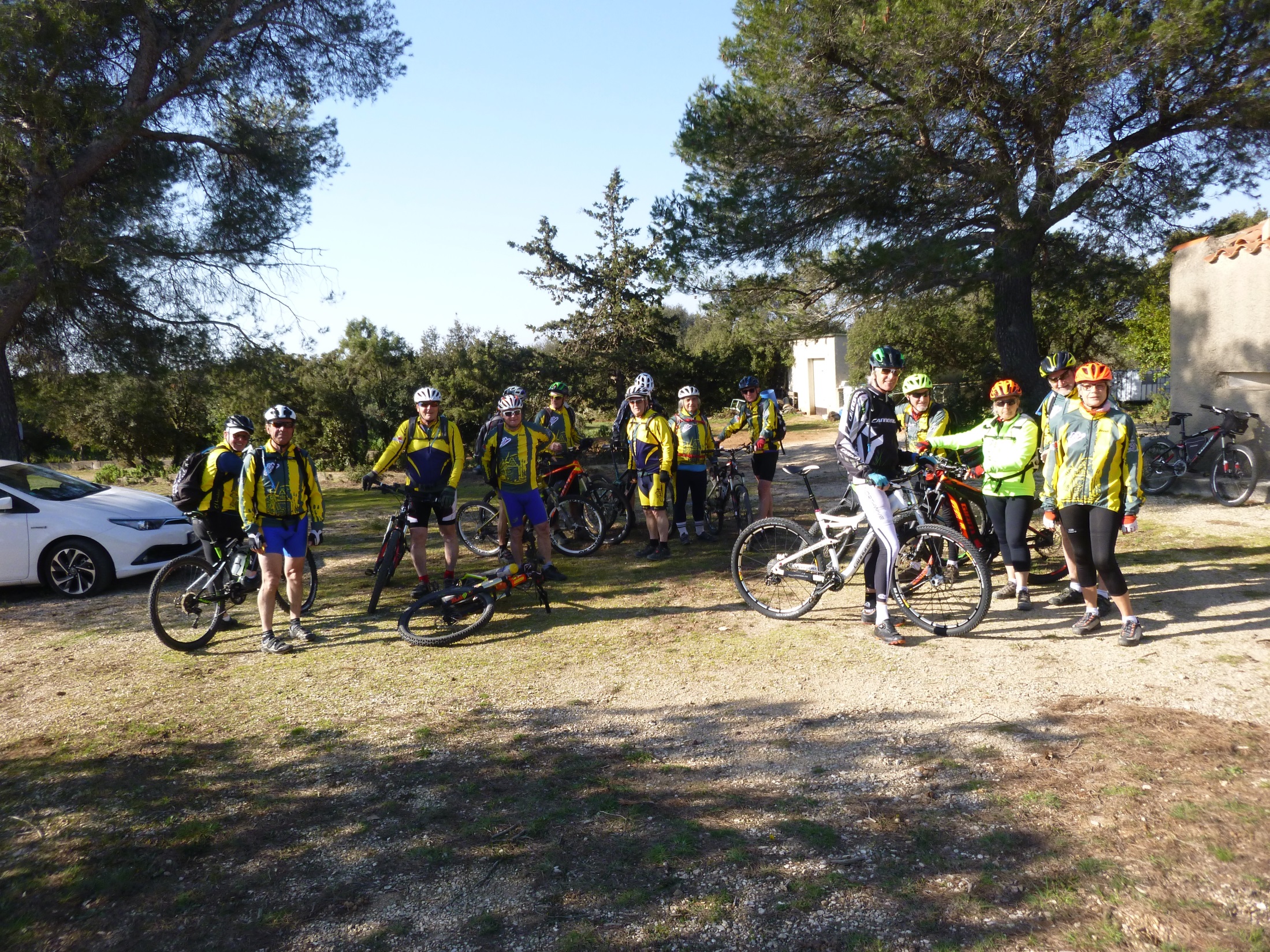 16 Mars : COUDOUX 19 participants
 32 km   D: 450 m G-O: Claude et Pierre   Barbecue
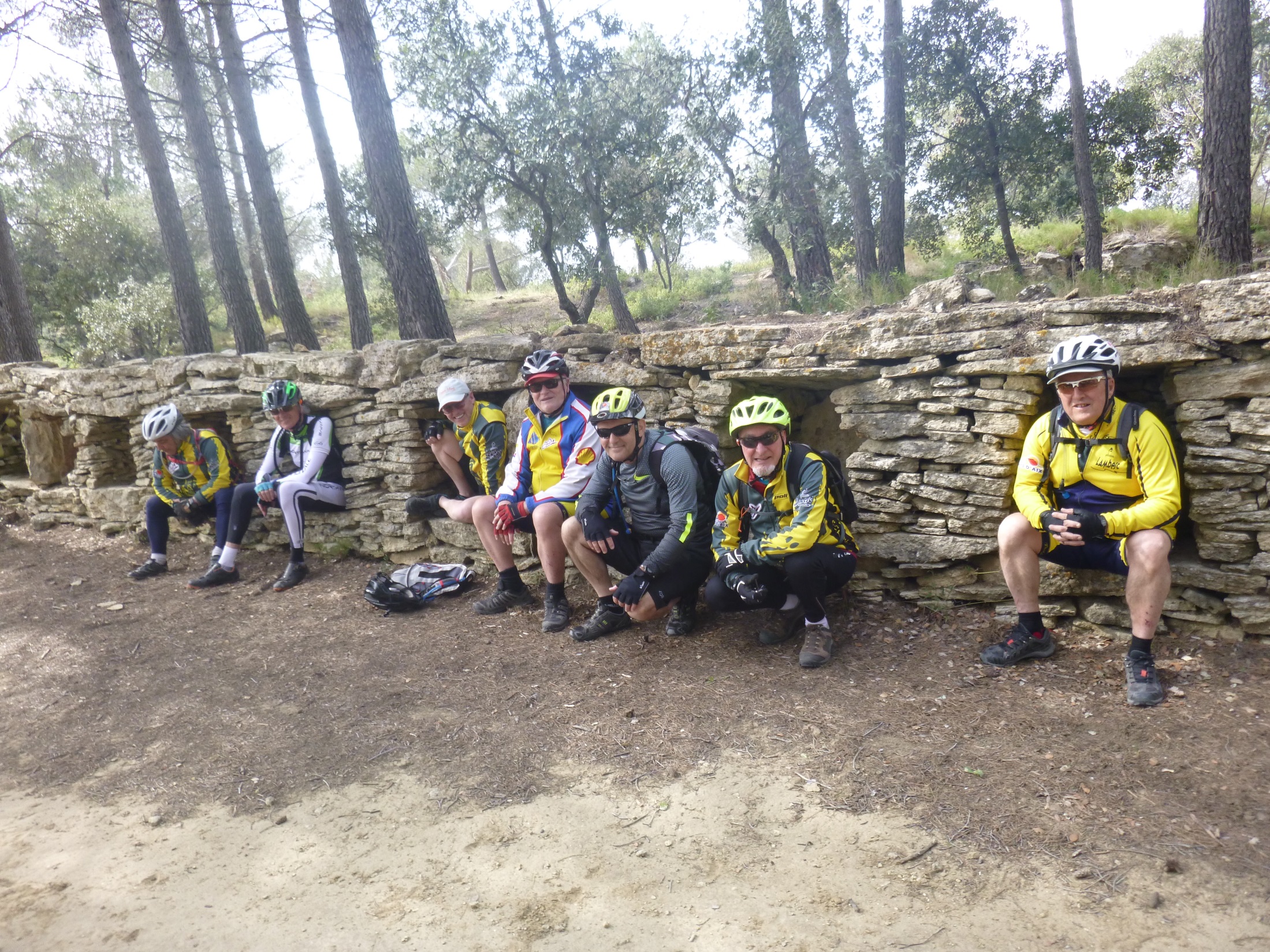 18 mars : sortie samedi départ GRANS 8 participants   	27 km D: 450 m  G-O: Paul
30 Mars : Sausset les Pins
10 participants : 25 km   D: 500 m G-O: Claude P-N
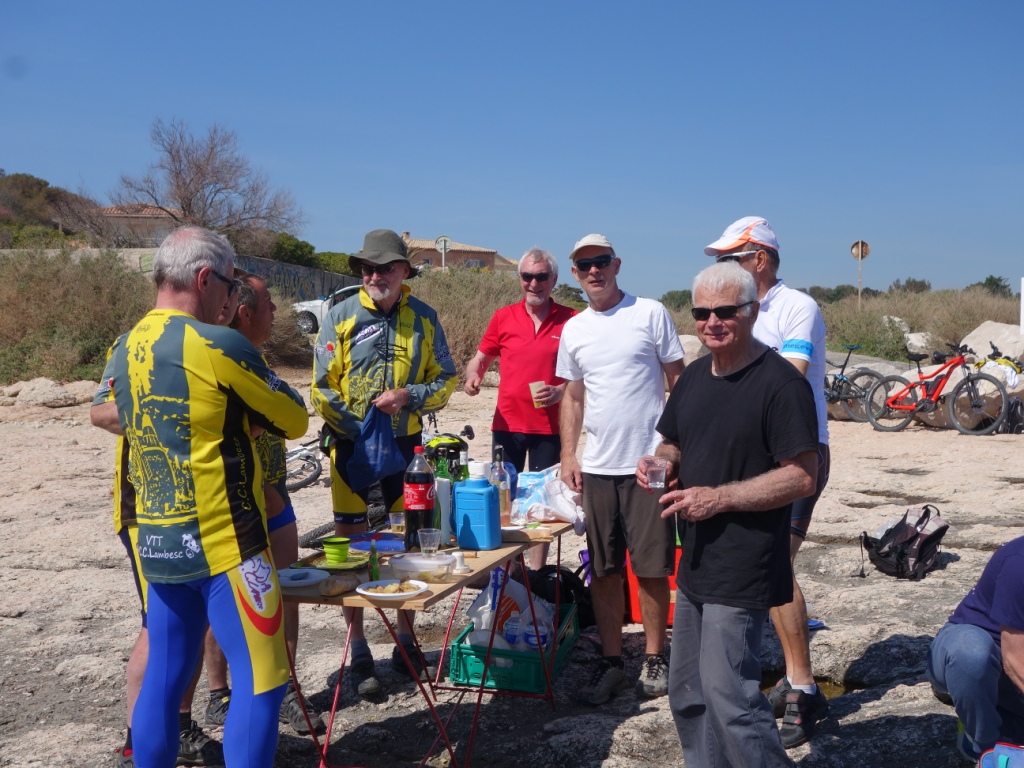 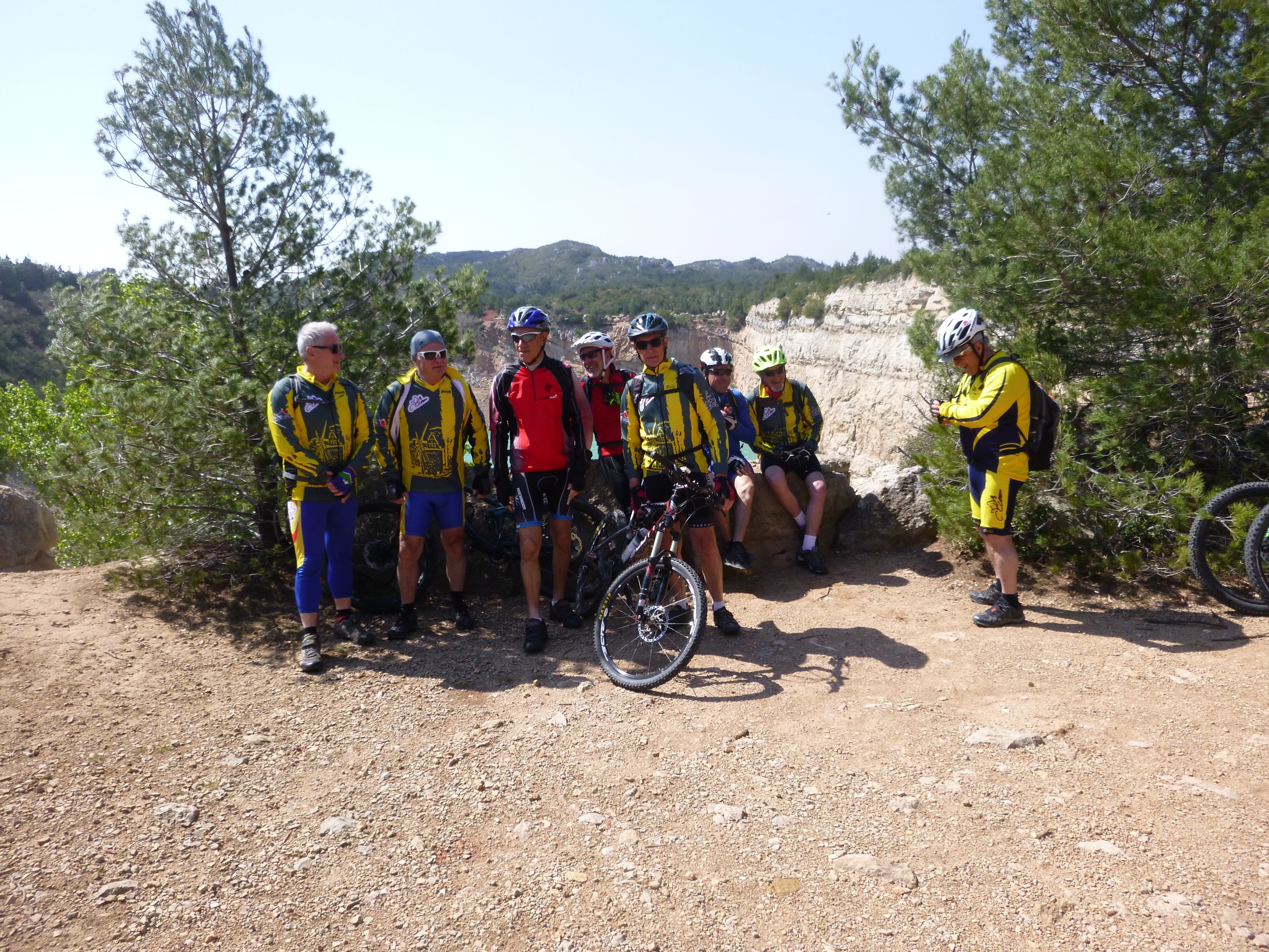 6 avril : Aureille les Alpilles
9 participants : 40 km   D: 985 m G-O: Paul  P-N
13 avril : Bonnieux-Buoux
L’Aigue Brun
5 participants :
32 km   D: 886 m G-O: Paul  P-N
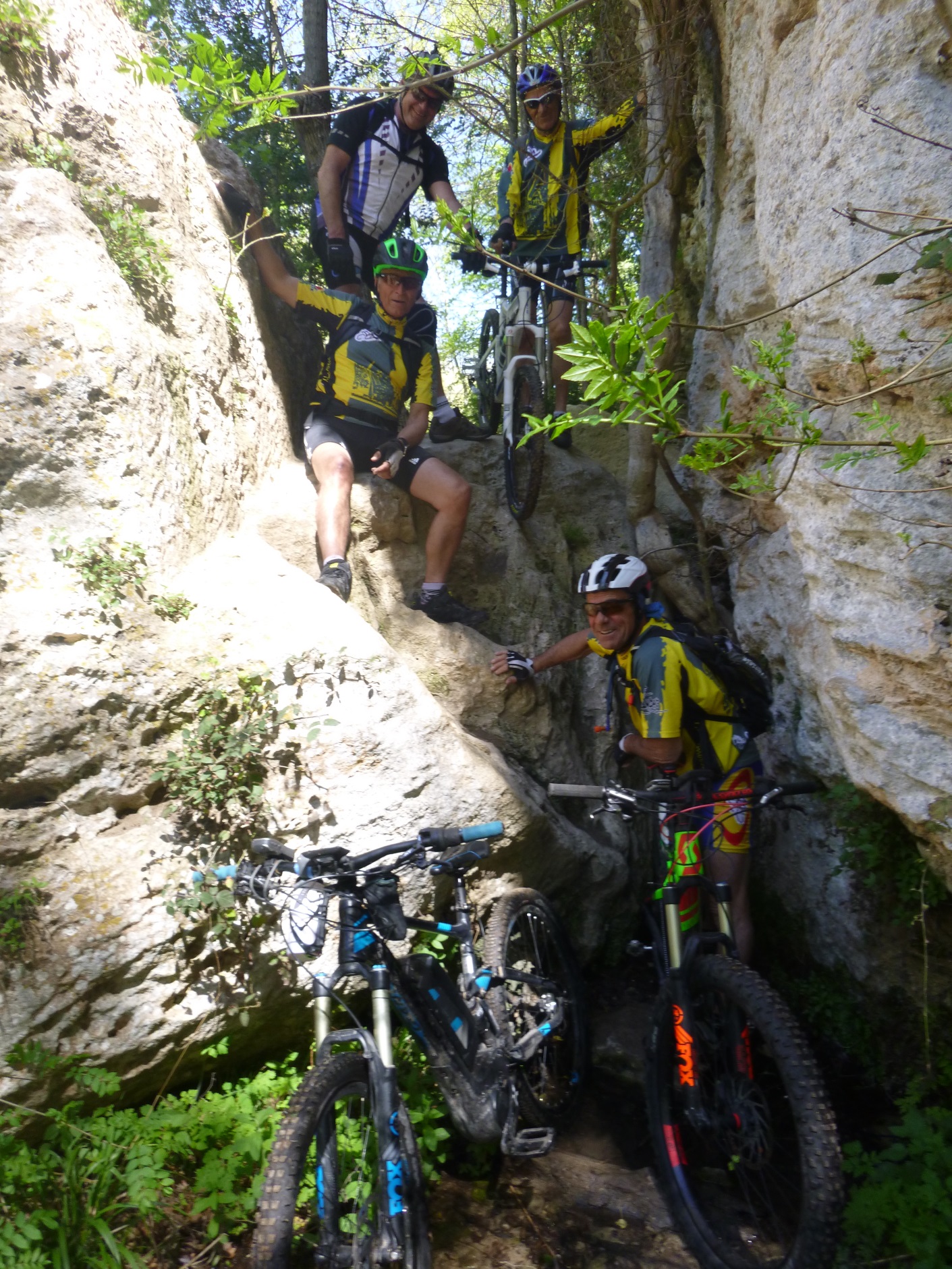 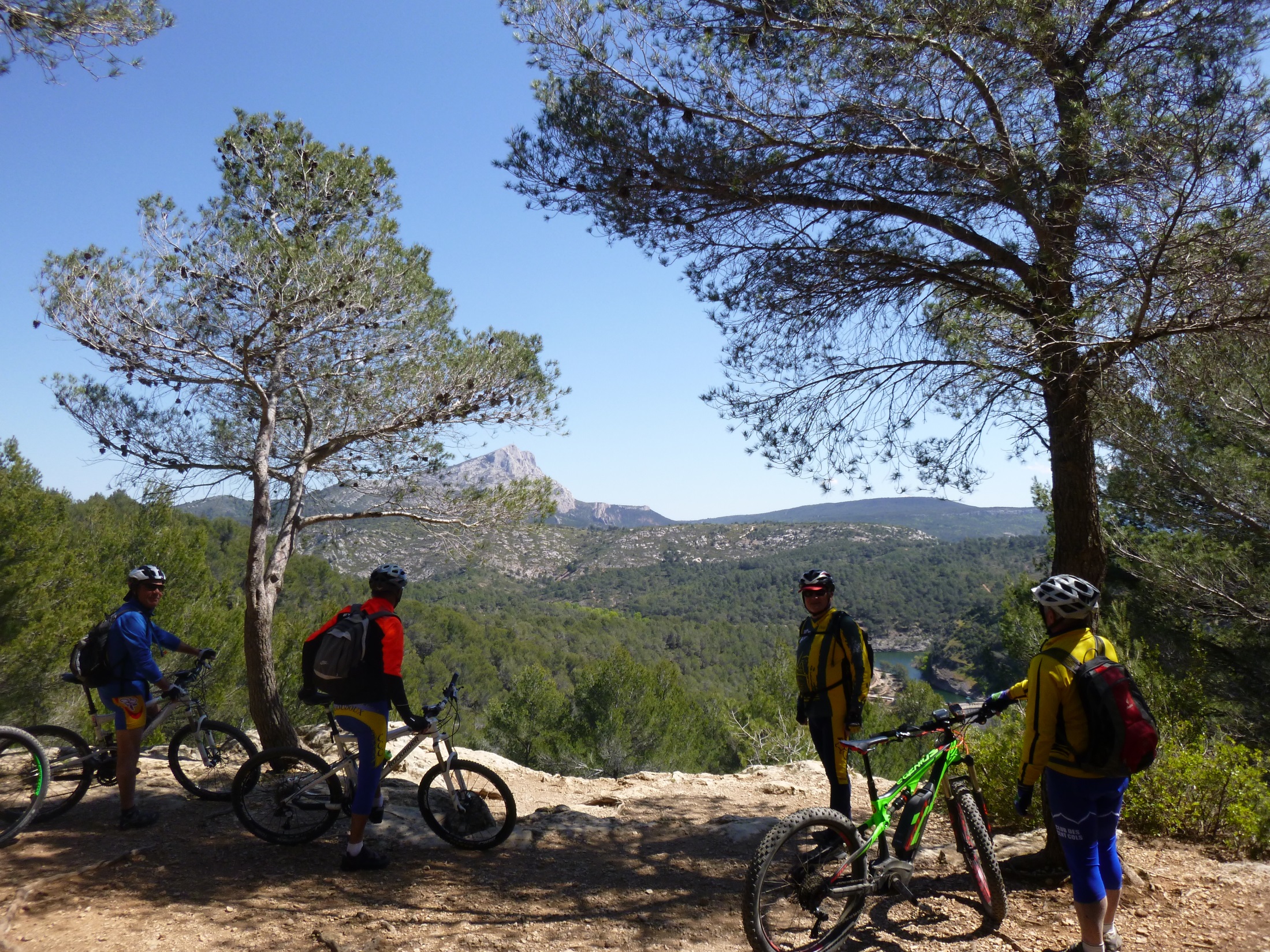 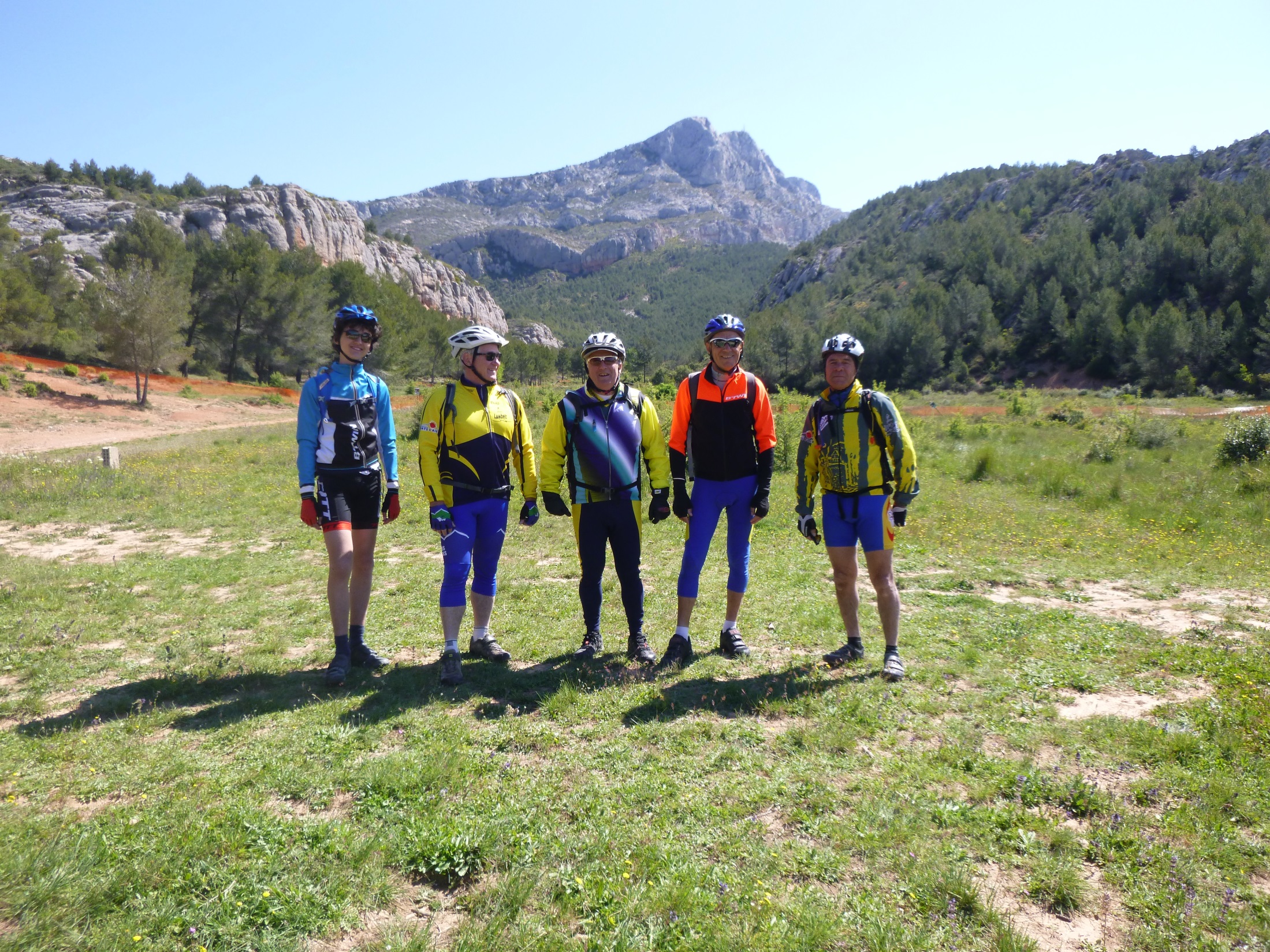 20 avril : VENELLES
6 participants : 40 km   D: 1045 m G-O: Paul  P-N
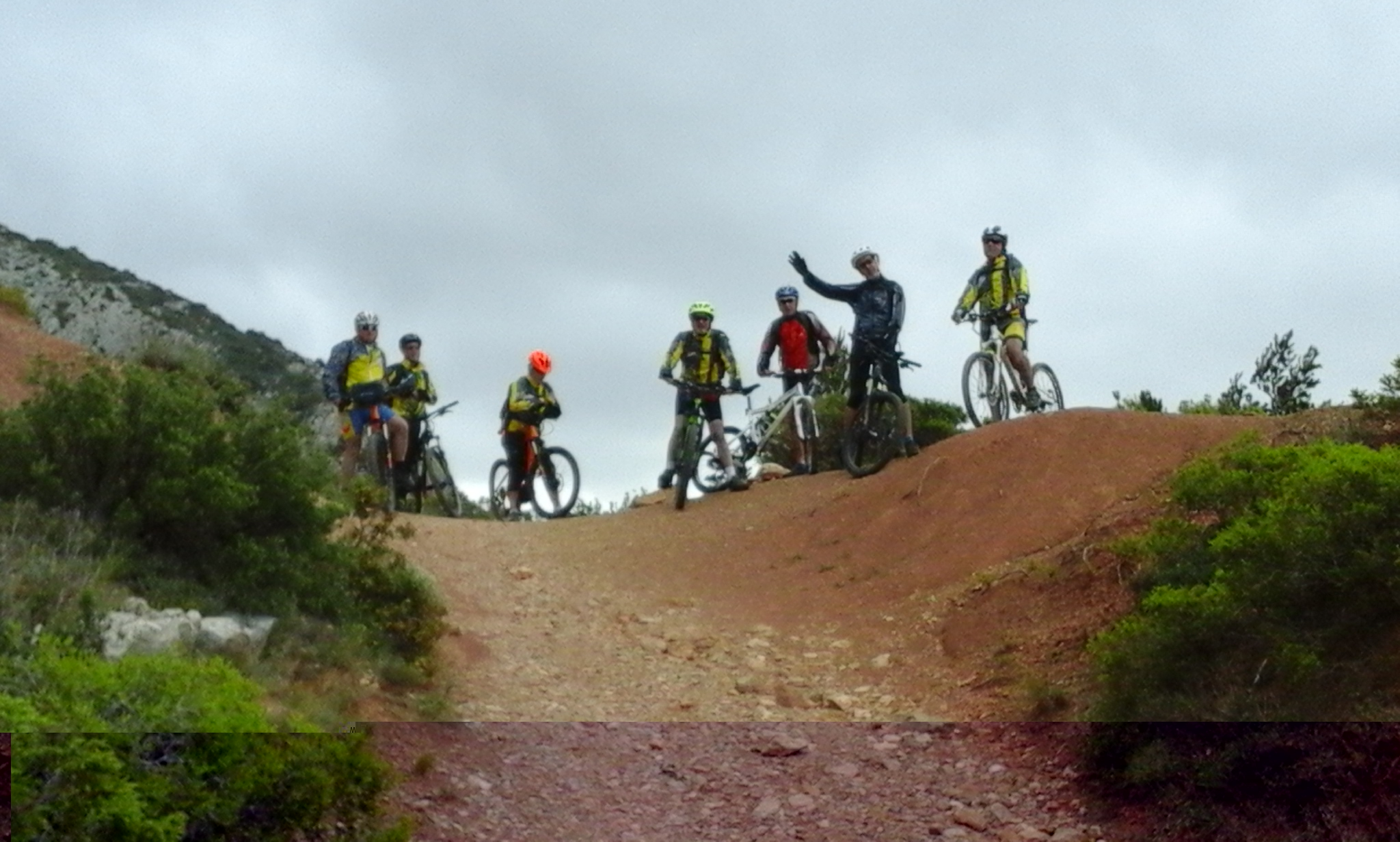 11 mai : BIMONT-Le Plateau de Cengle
9 participants : 33 km   D: 1245 m  G-O: Michel  P-N
18 mai : La Tour d’Aigues
11 participants : 31 km   D: 728 m  G-O: Cri  P-N
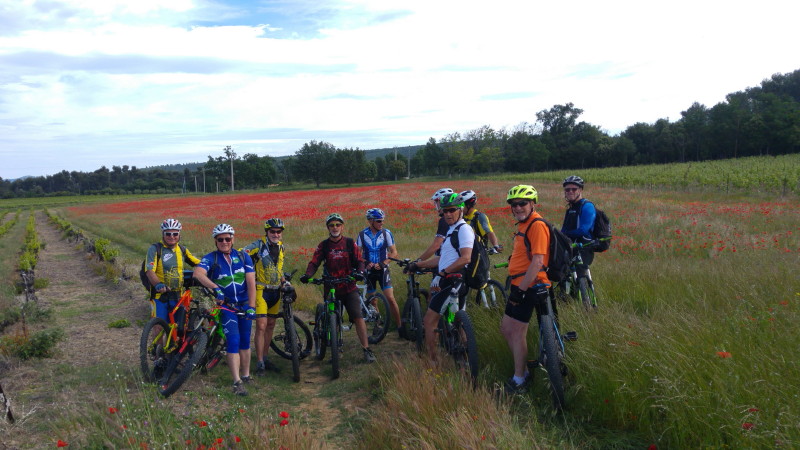 25 mai : CORBIERES La Galère
5 participants : 30 km   D: 900 m  G-O: Cri  P-N
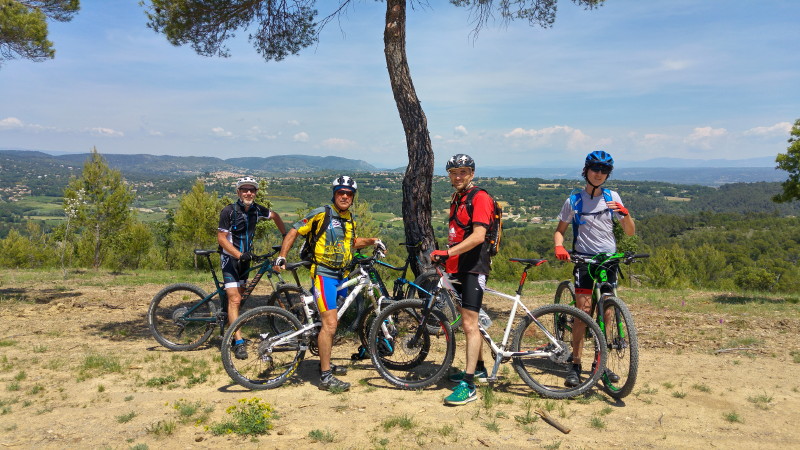 3 juin : Le CCL participe à la Fête du Sport
21 participants -G-O: Claude et Charley
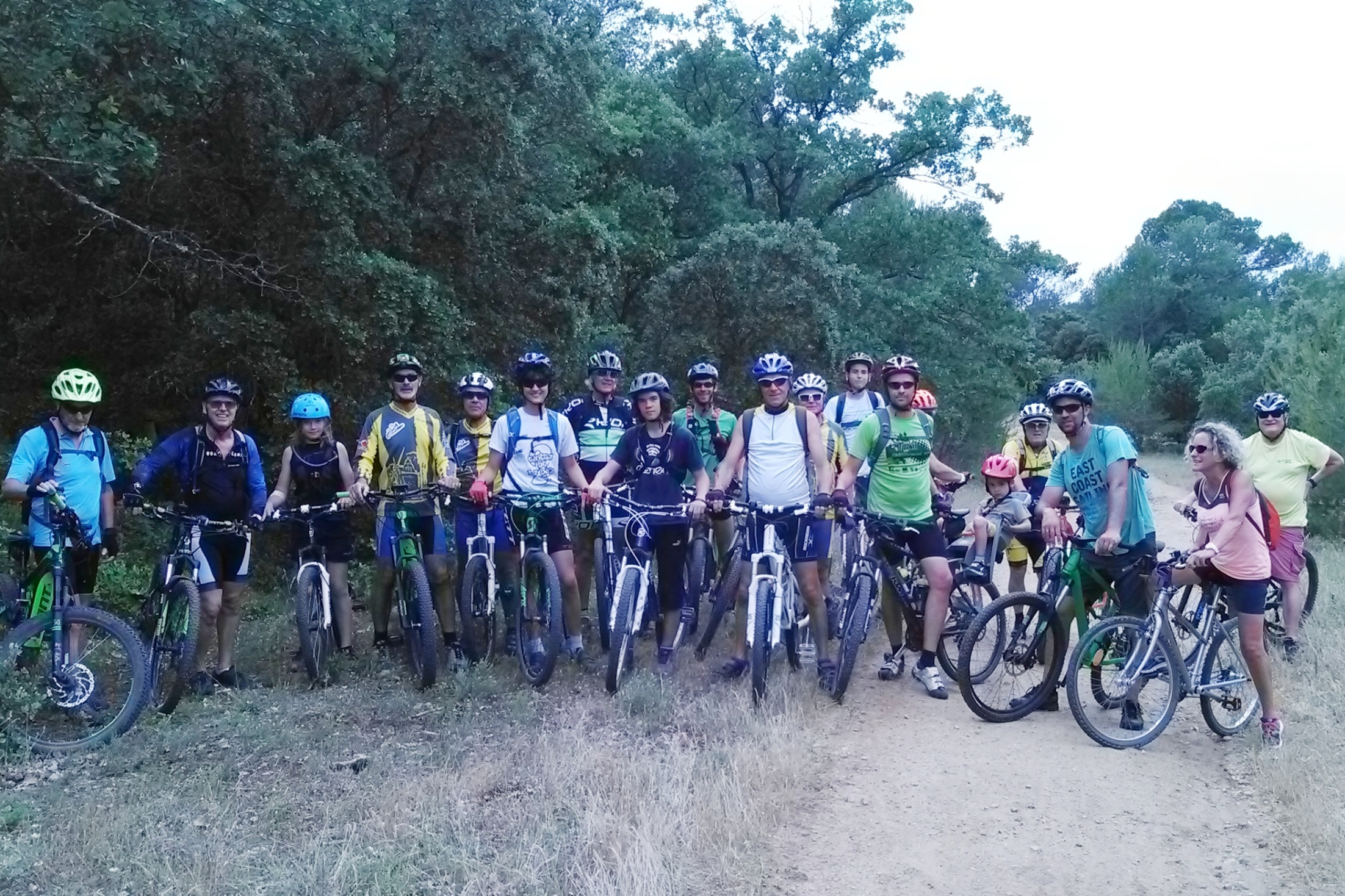 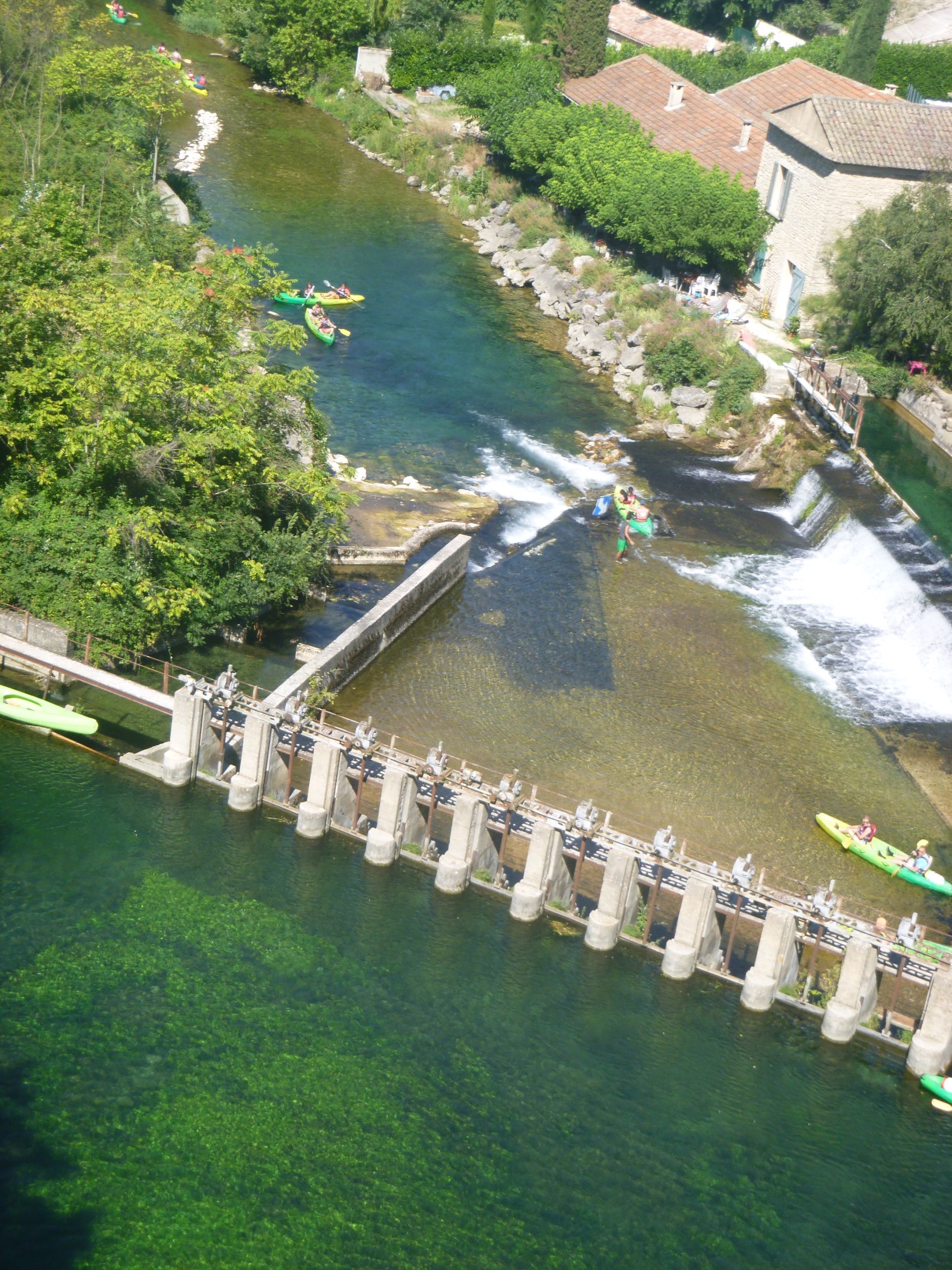 14 juillet 2017

LE CANAL DE CARPENTRAS

8 participants

63 km et 340m de dénivelé

G-O: Michel et Paul

P-N
28 septembre : GRANS
6 participants : 38 km   D: 980 m  G-O: Cri  P-N
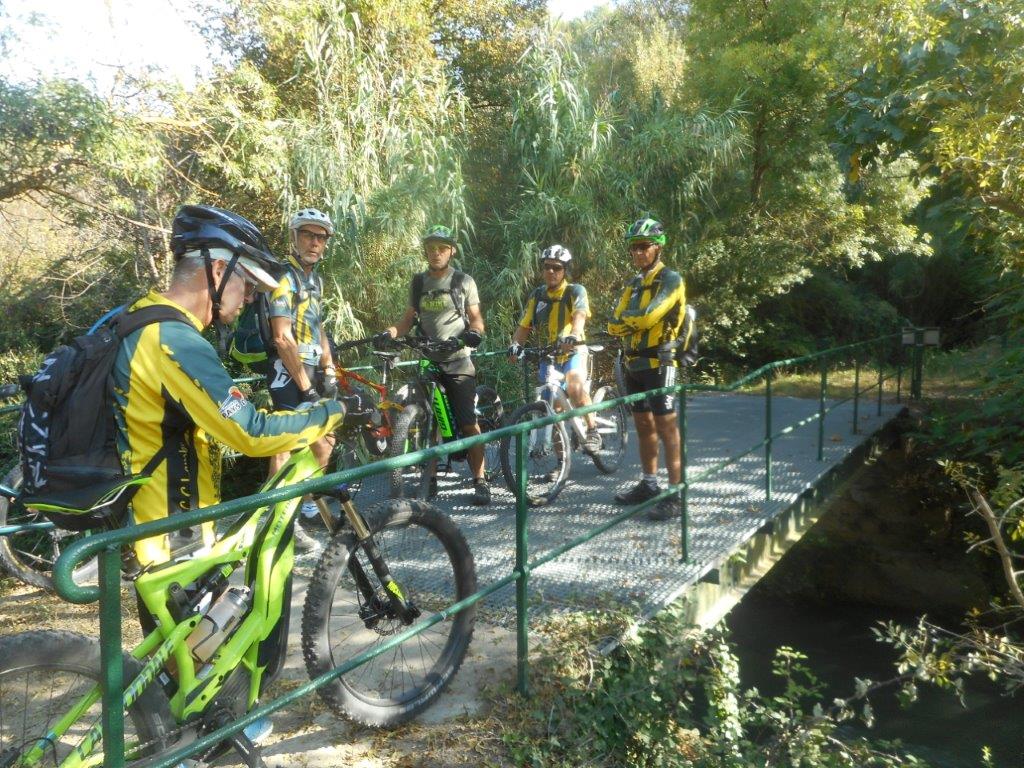 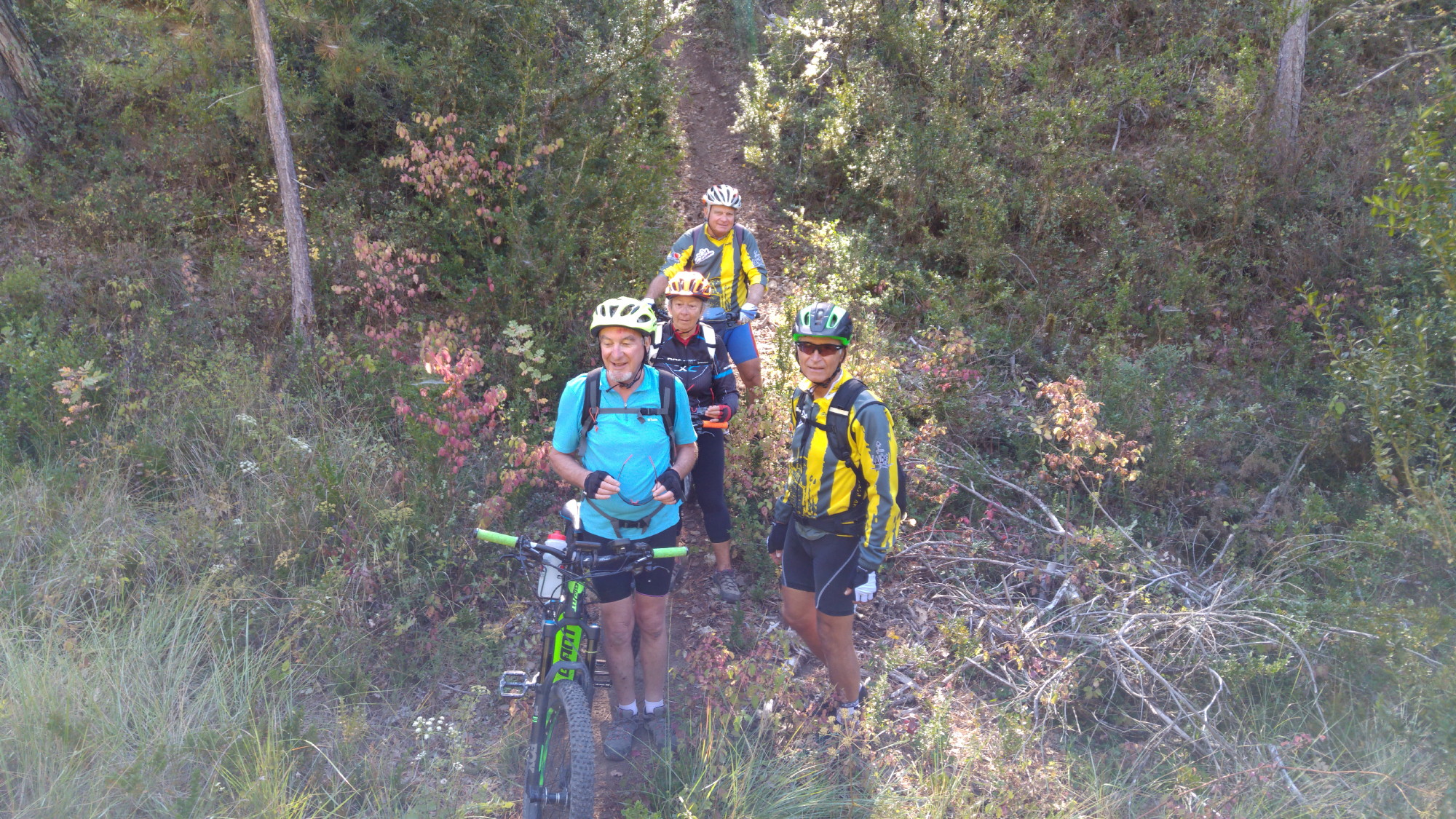 5 octobre : CADENET
5 participants : 38 km   D: 1300 m  G-O: Cri  P-N
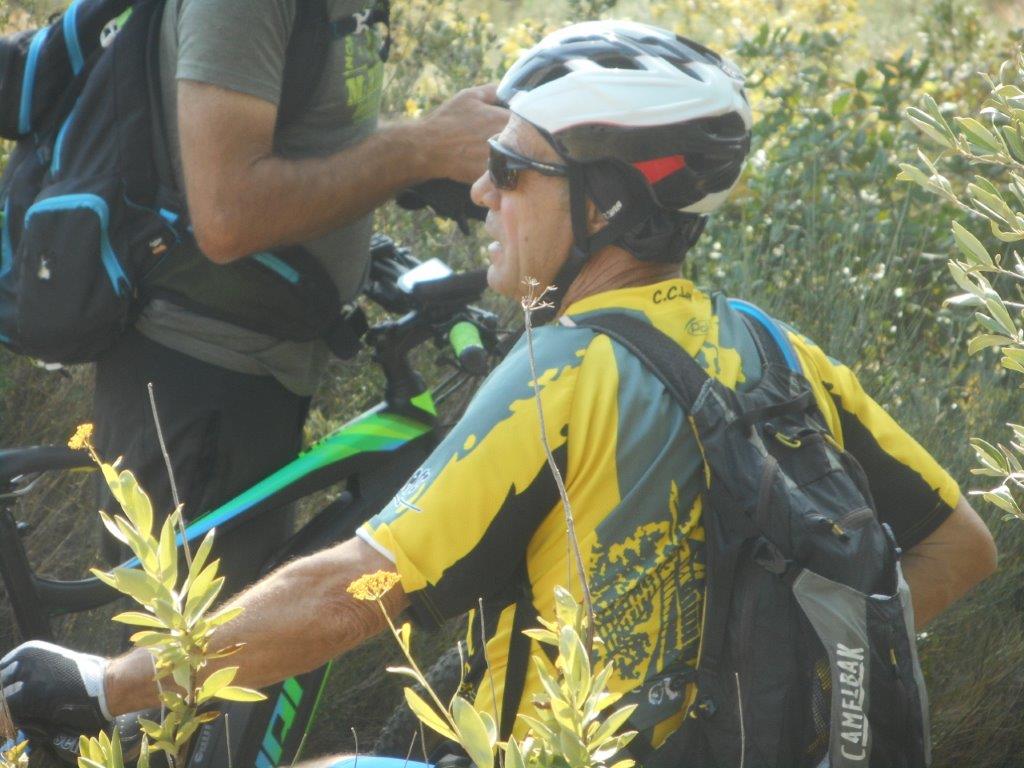 SUPERBE SAISON DE VTT